C
S
The New Jersey Student Learning Standards
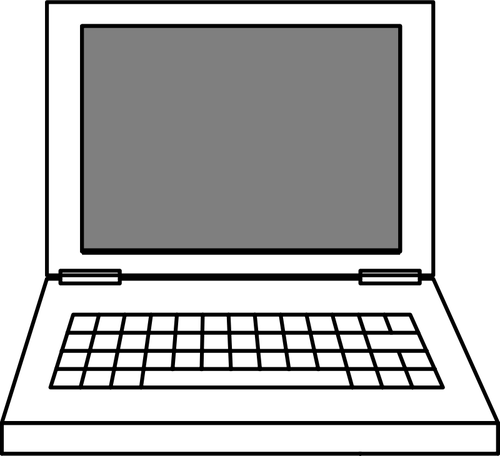 Computer Science & Design Thinking
8.1.8 Computing Systems
8.1.8
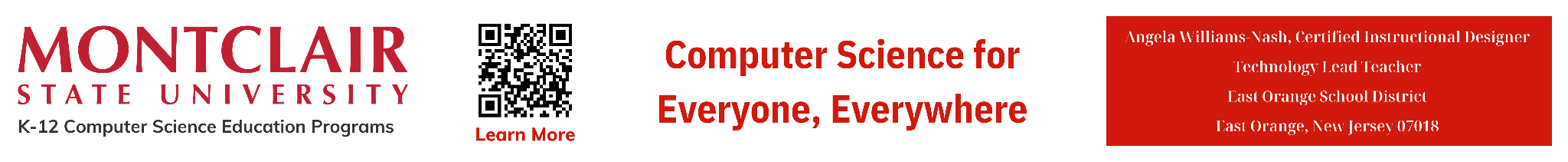 Page ‹#›
C
S
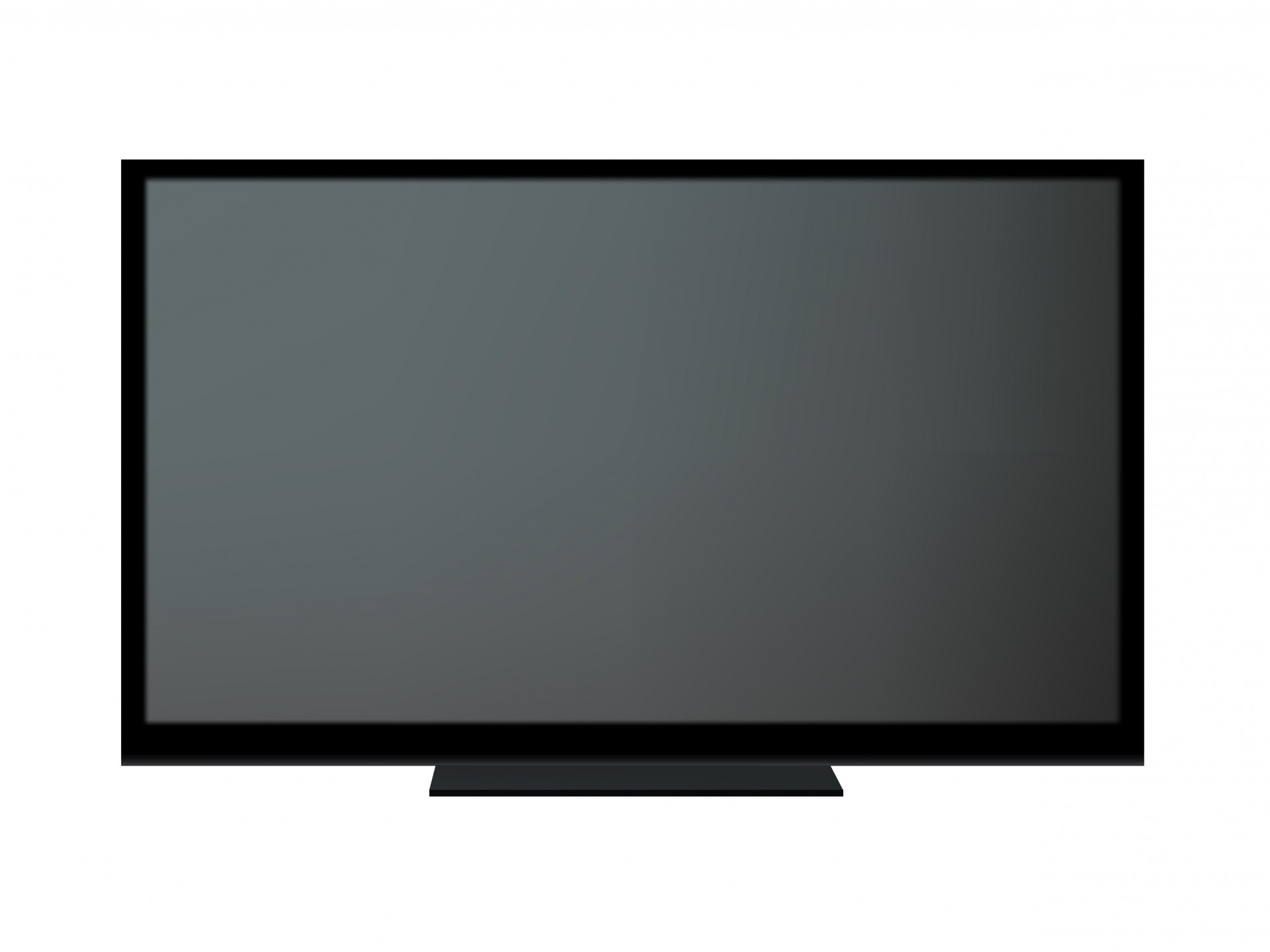 New Jersey Student Learning Standards
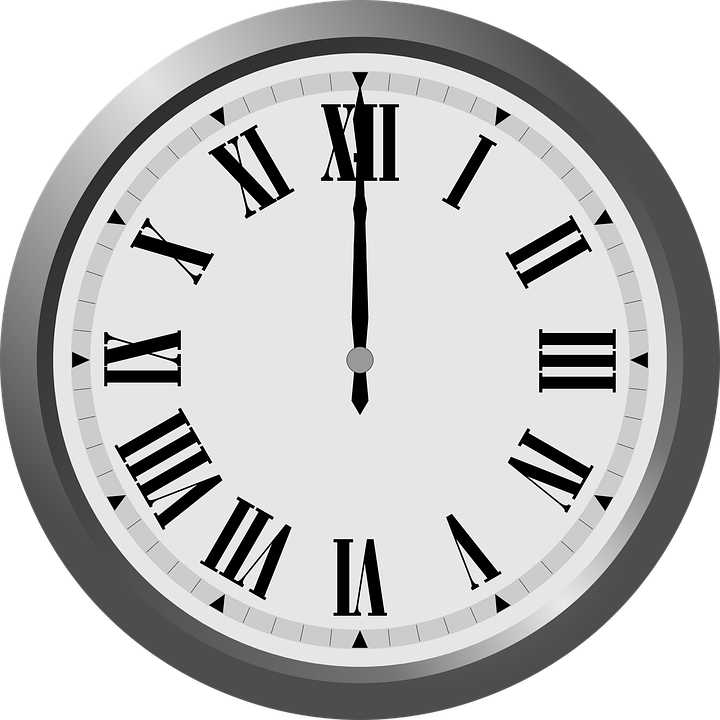 Technology
8.1.8.CS.1: Recommend improvements to computing devices in order to improve the ways users interact with the devices
8.1.8.CS.2: Design a system that combines hardware and software components to process data. 
8.1.8.CS.3: Justify design decisions and explain potential system trade-offs
Troubleshooting a problem is more effective when knowledge of the specific device along with a systematic process is used to identify the source of a problem. 
8.1.8.CS4: Systematically apply troubleshooting strategies to identify and resolve hardware and software problems in computing systems
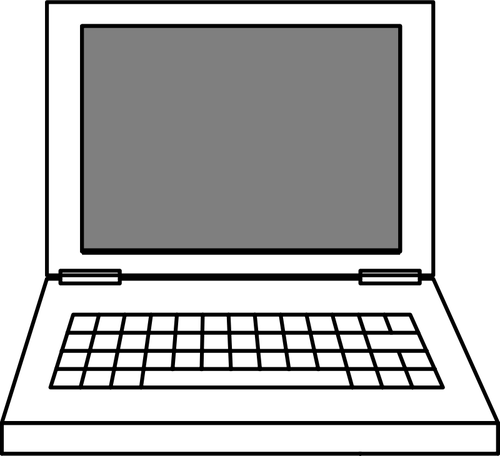 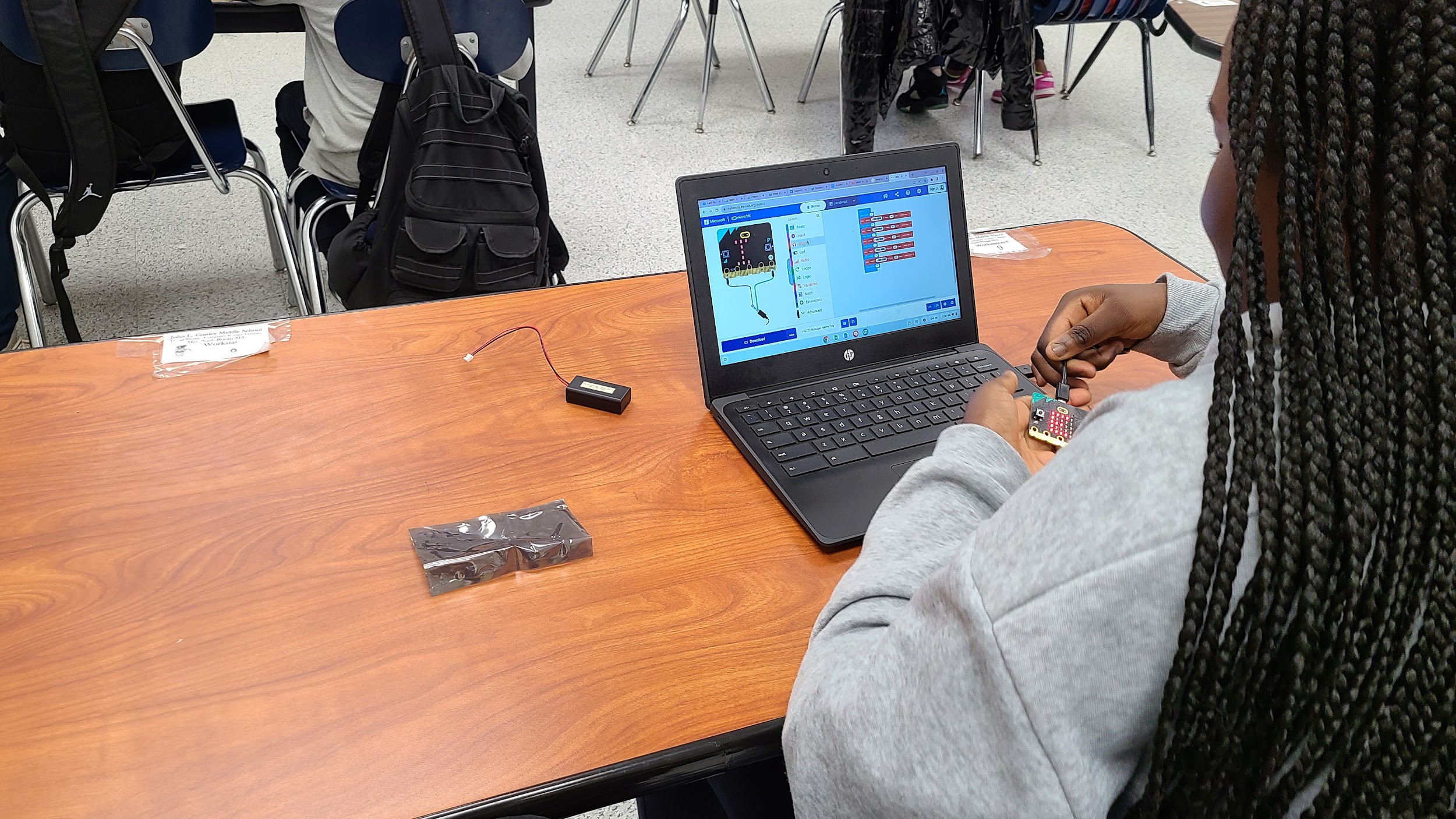 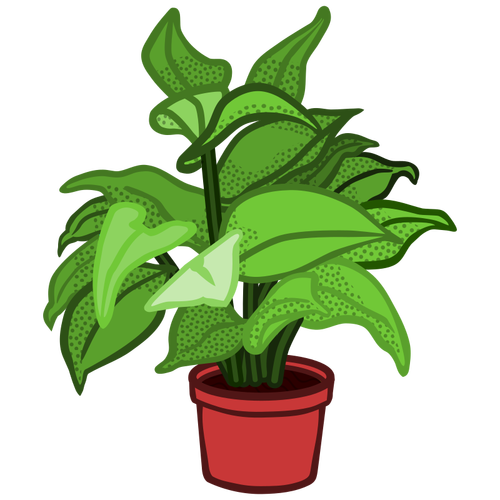 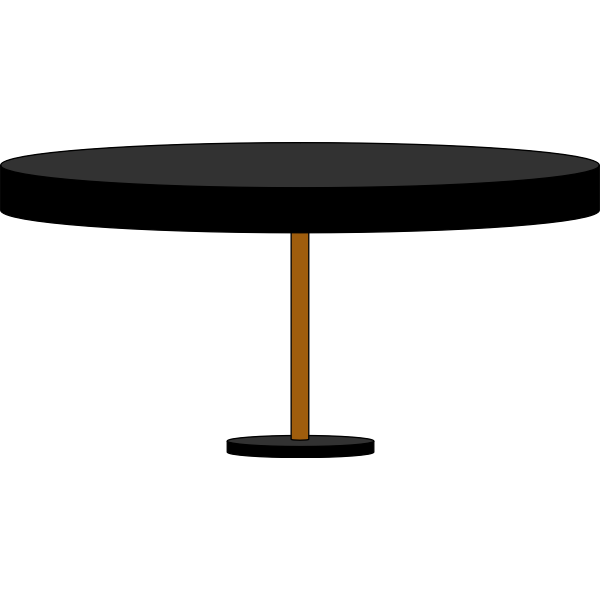 8.1.8
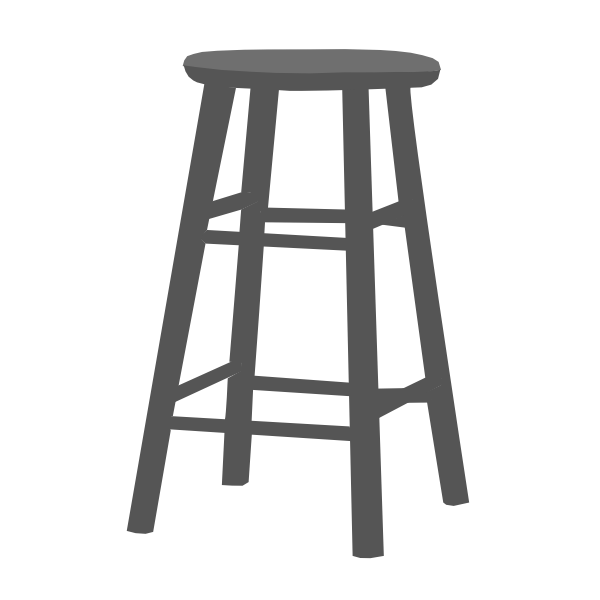 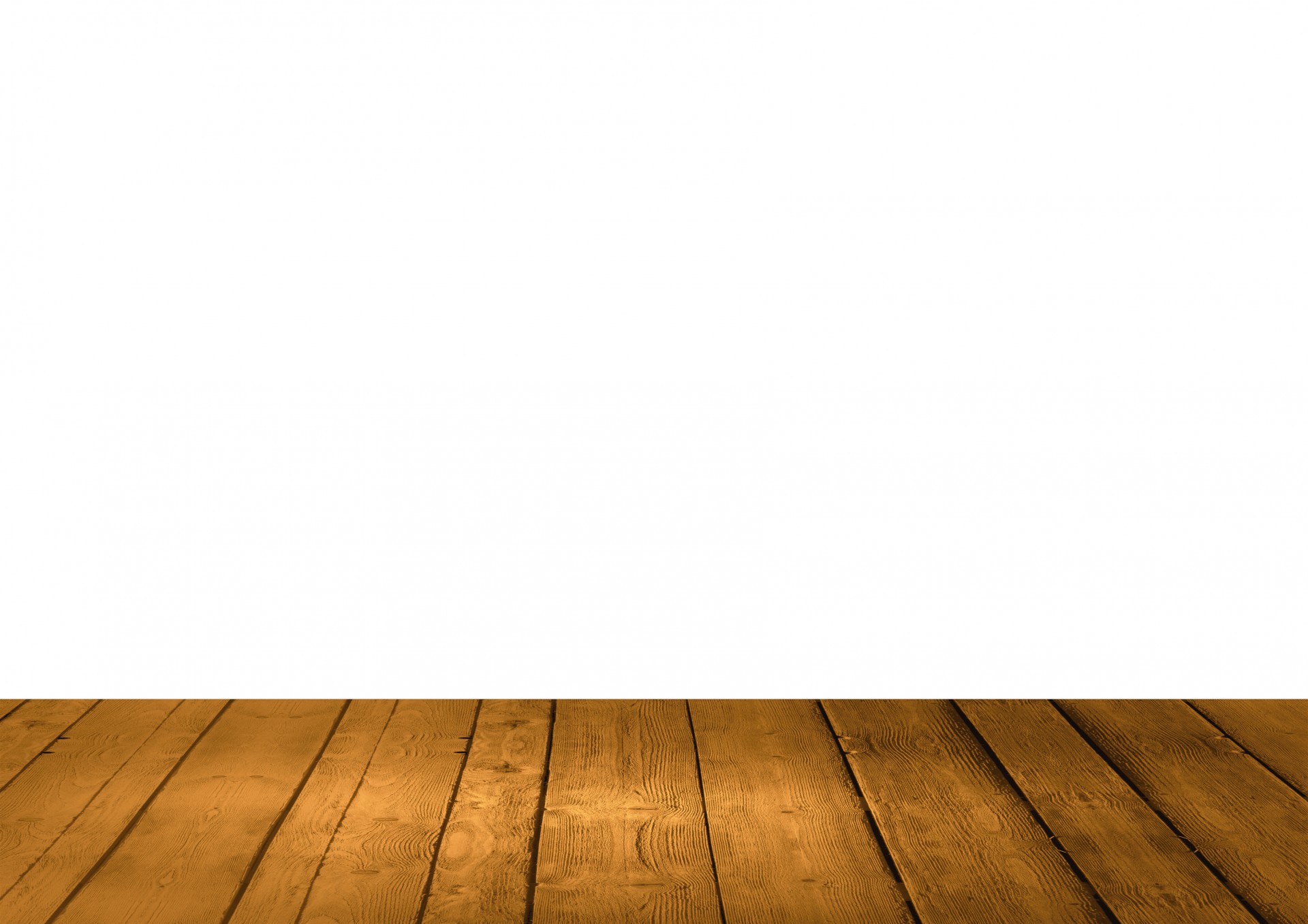 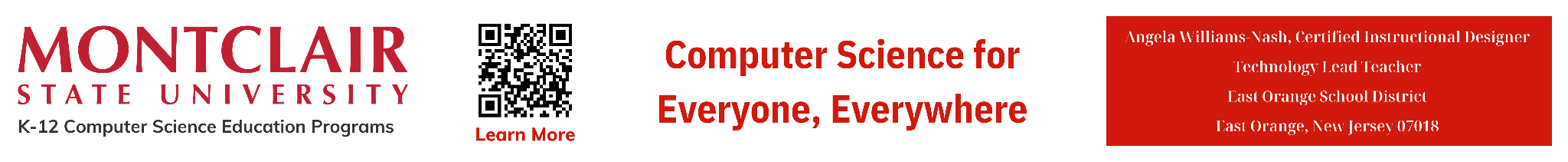 Page ‹#›
C
S
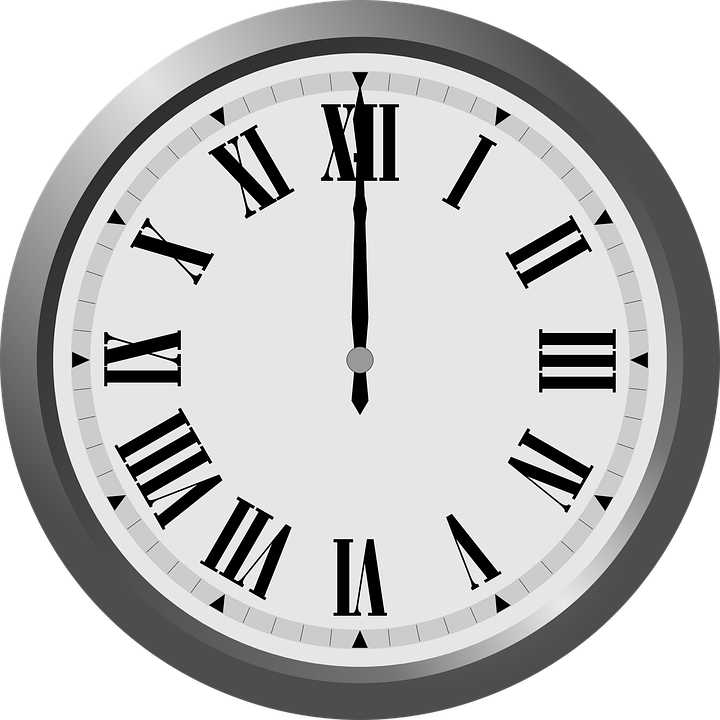 Core Concept  8.1.8 Computing Systems

People interact daily with a wide variety of computing devices that  collect, store, analyze and act upon information in ways that can positively or negatively affect people.  

The hardware and software that make up a computing system communicate and process information in digital form.
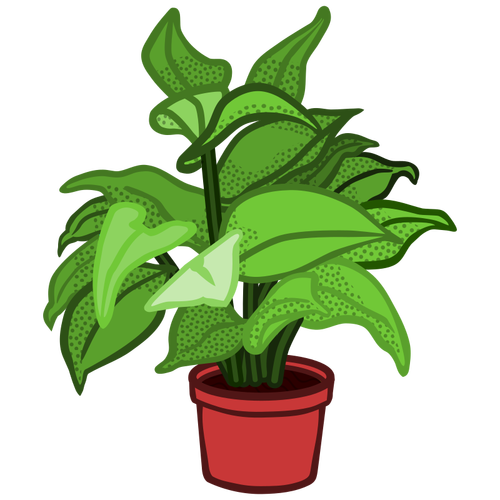 8.1.8
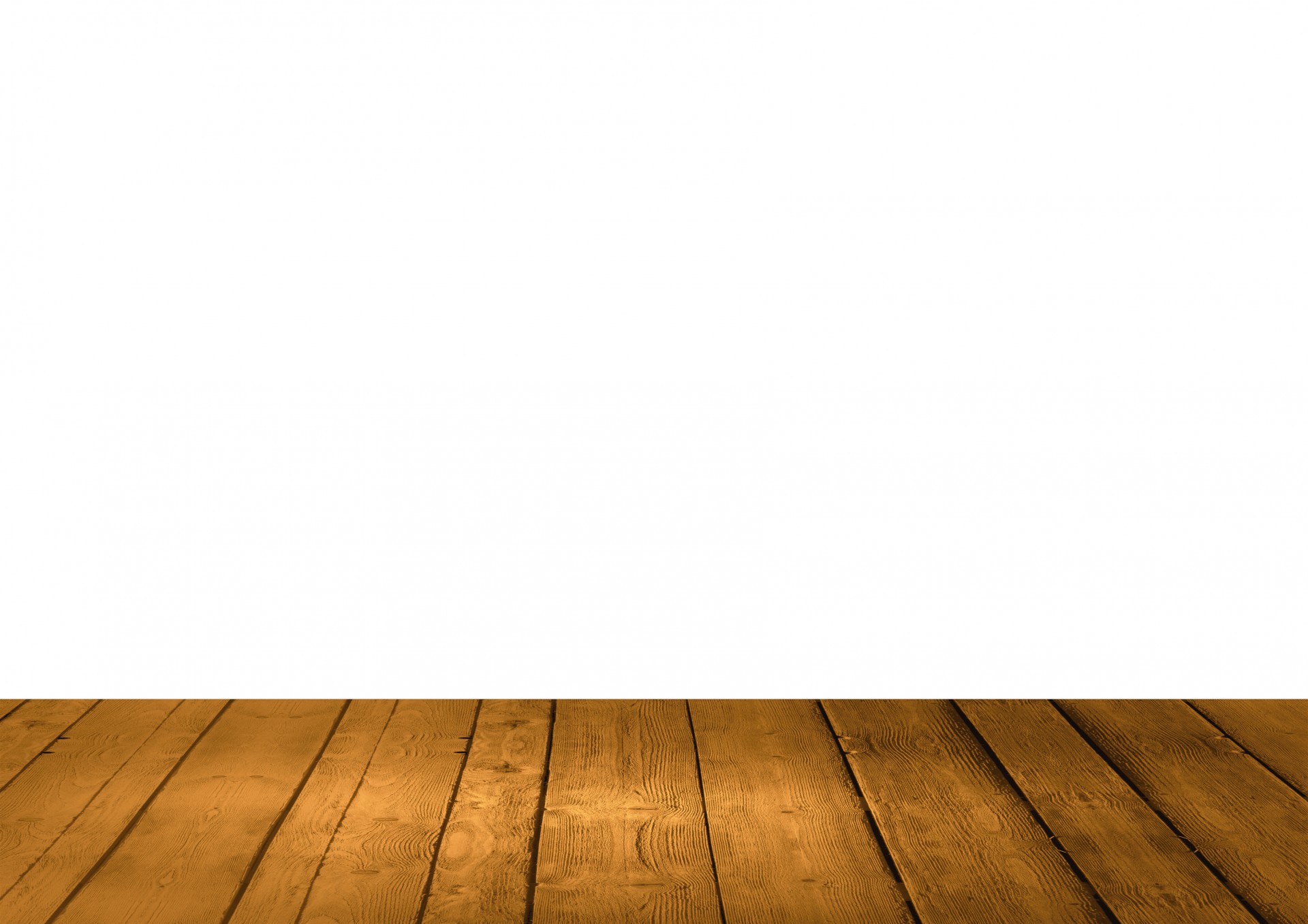 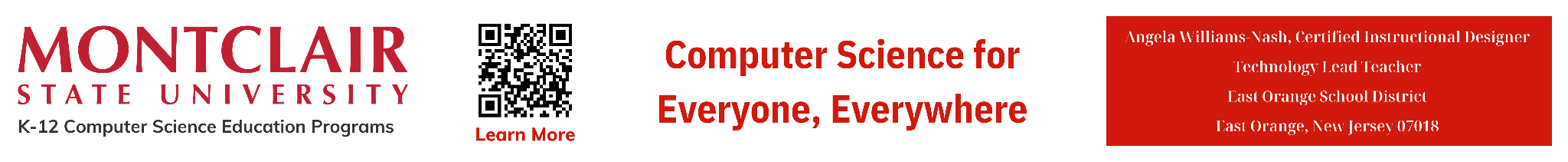 Page ‹#›
C
S
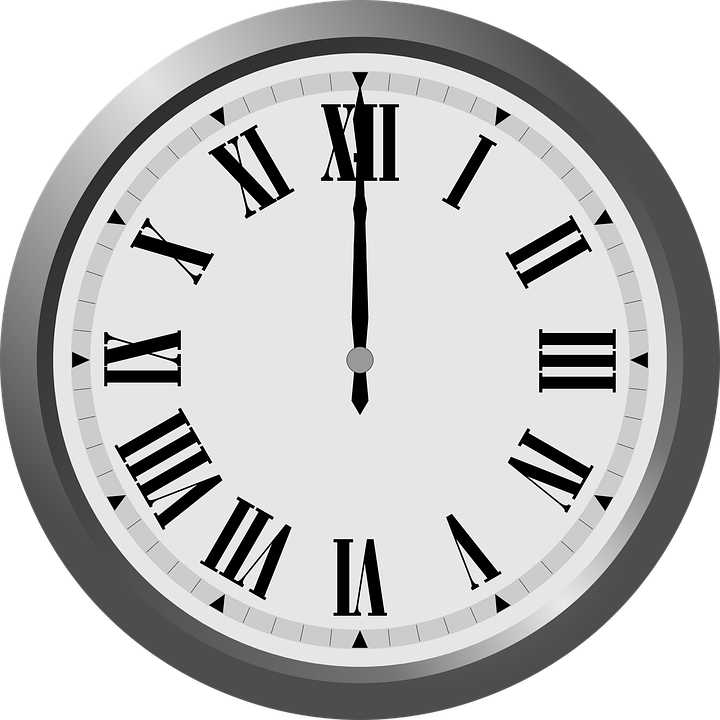 Topics Covered
What is a Computer
What is Computer Science
Computing Systems
Computer Hardware 
Internal Hardware
External Hardware - I/O Devices
Computer Software
System Software
Applications Software Programs
Computer Instruction Cycle
Troubleshooting
Basic Problems
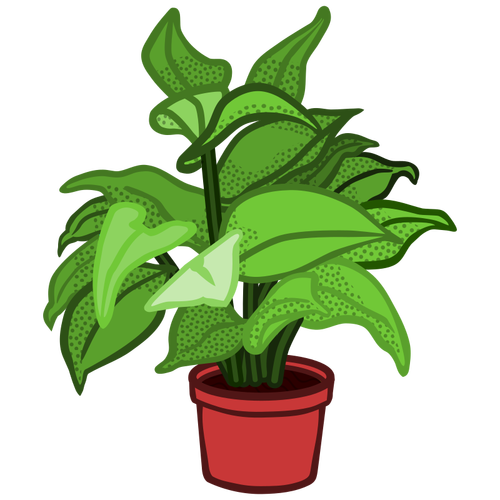 8.1.8
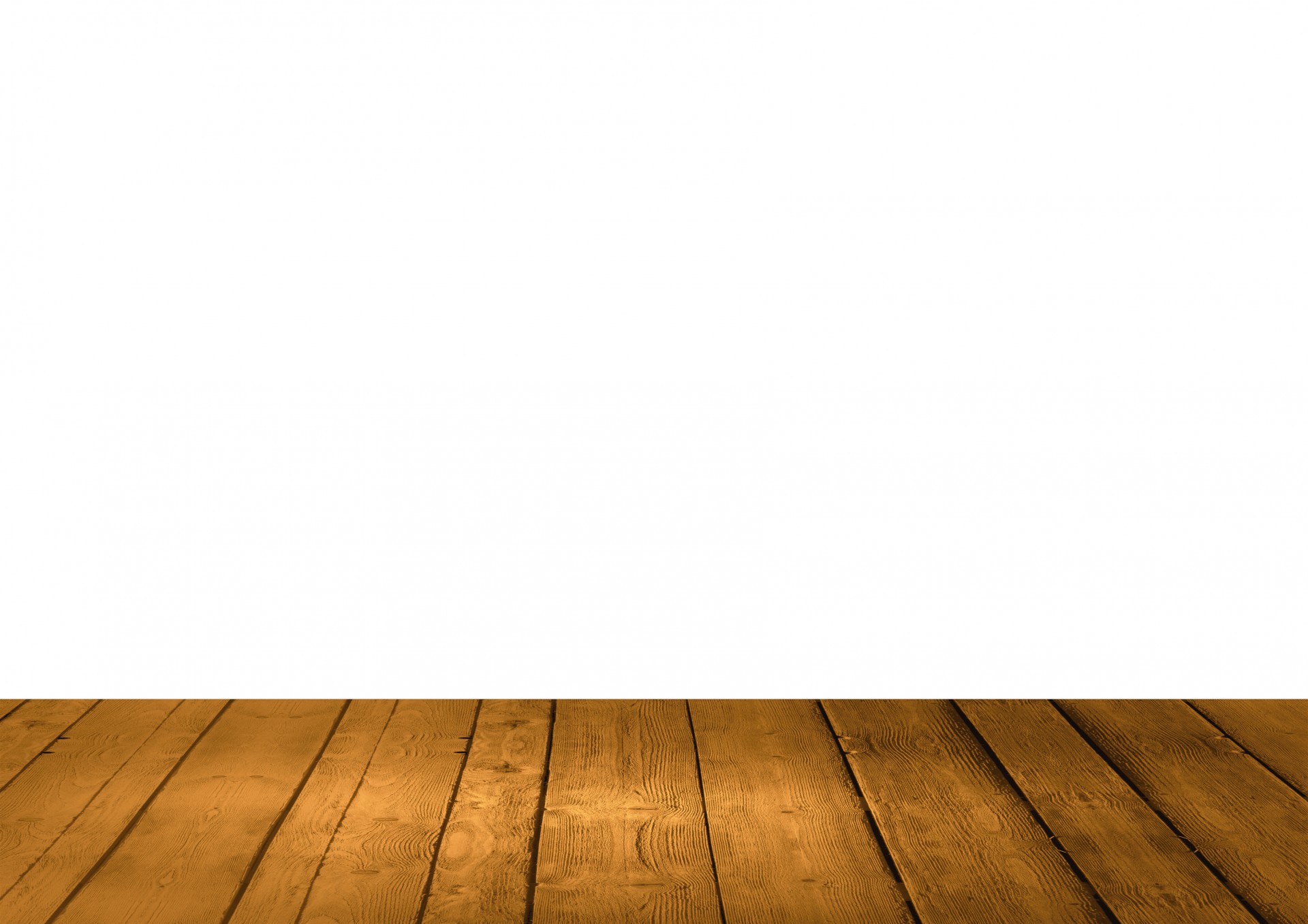 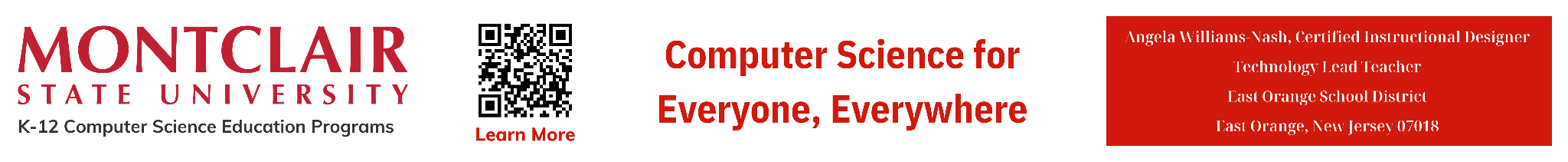 Page ‹#›
C
S
What is a Computer?
8.1.8
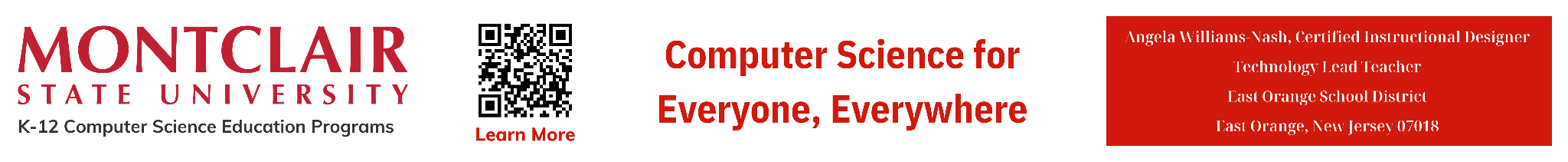 Page  ‹#›
C
S
What is a Computer?
A computer is an electronic device that 
collects,
analyzes (or study), and
acts upon
information we give it.
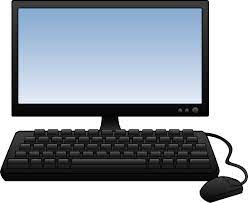 8.1.8
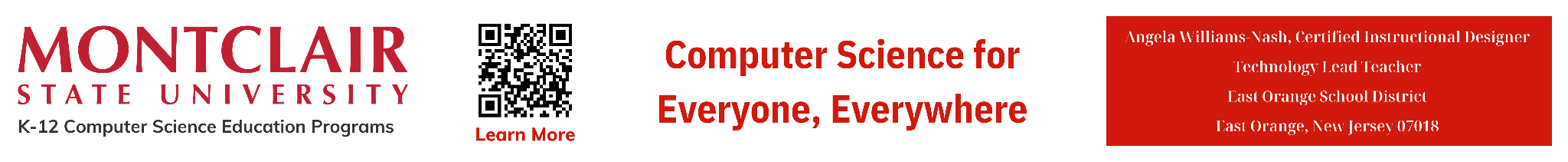 ‹#›
Page 6
C
S
What is Computer Science?
8.1.8
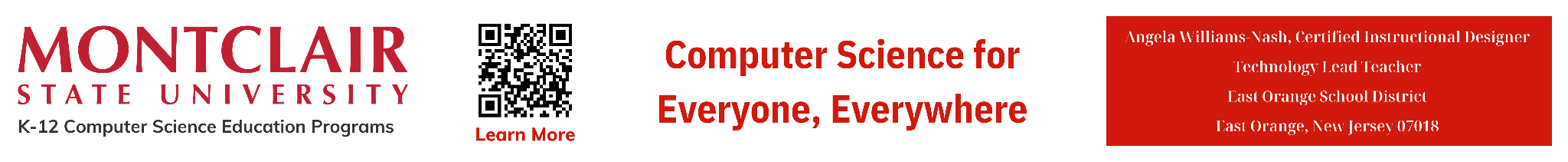 Page ‹#›
C
S
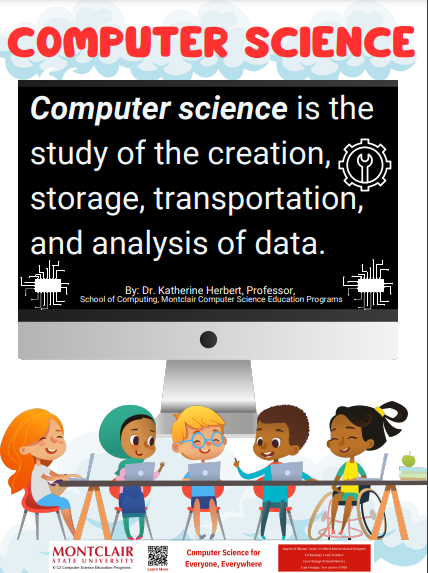 8.1.8
Page ‹#›
C
S
Computing Systems
8.1.8
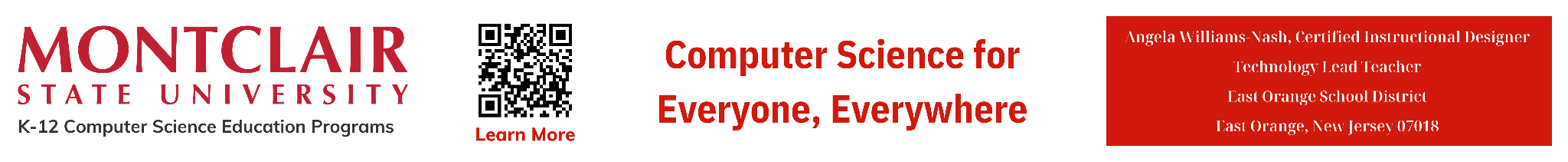 Page ‹#›
C
S
Computing Systems
What is a Computing System?
The Internet of Things (IoT)
Categories of Computing Systems
Types of Computing Devices
8.1.8
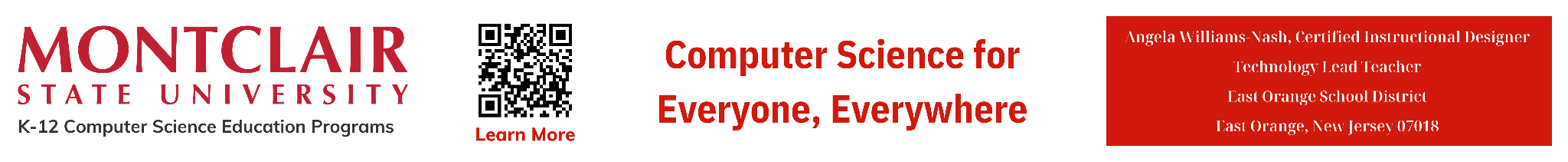 Page ‹#›
C
S
What is a Computing System?
A computing system is the layout of hardware and software programs  that work together to perform various tasks.
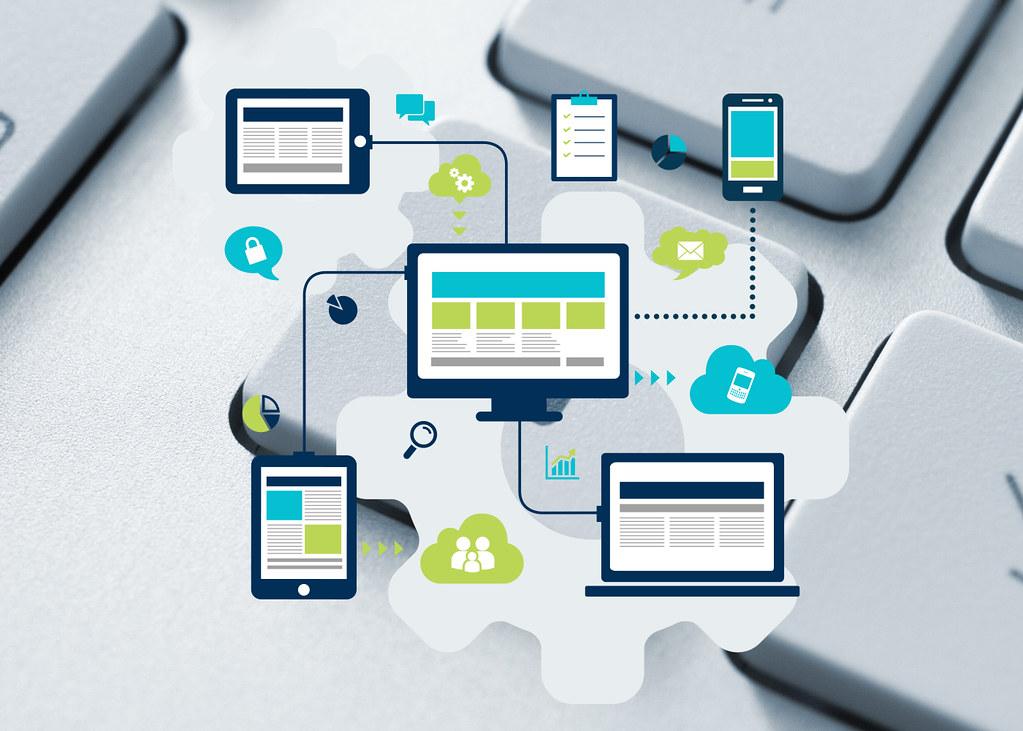 8.1.8
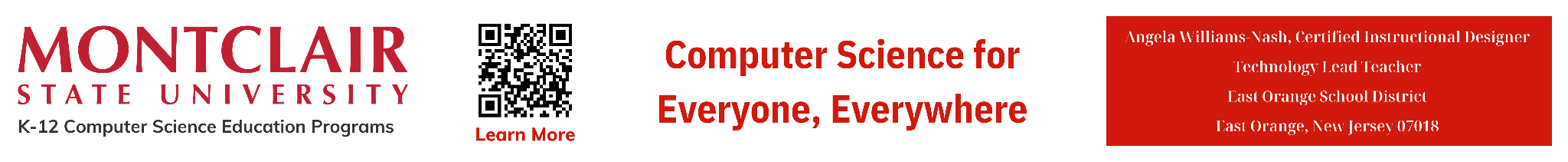 Page ‹#›
C
S
?
?
Question: 
Can you name
a computing device that is used in school or at home everyday?
?
?
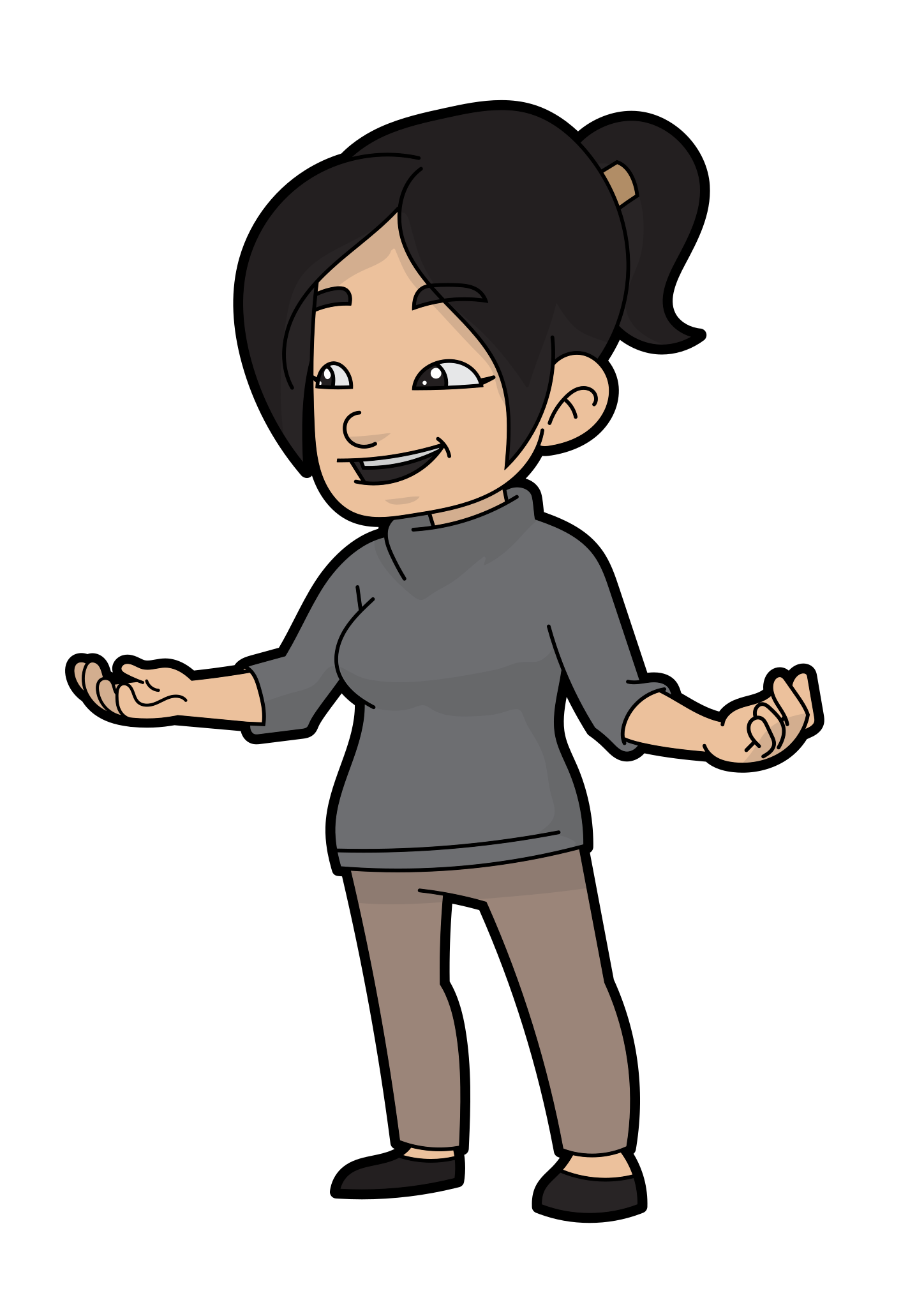 8.1.8
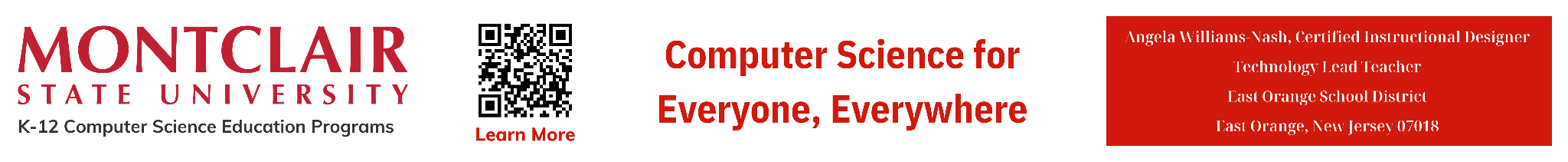 Page ‹#›
Answer: Here are some computing devices you might use in school or at home everyday!
C
S
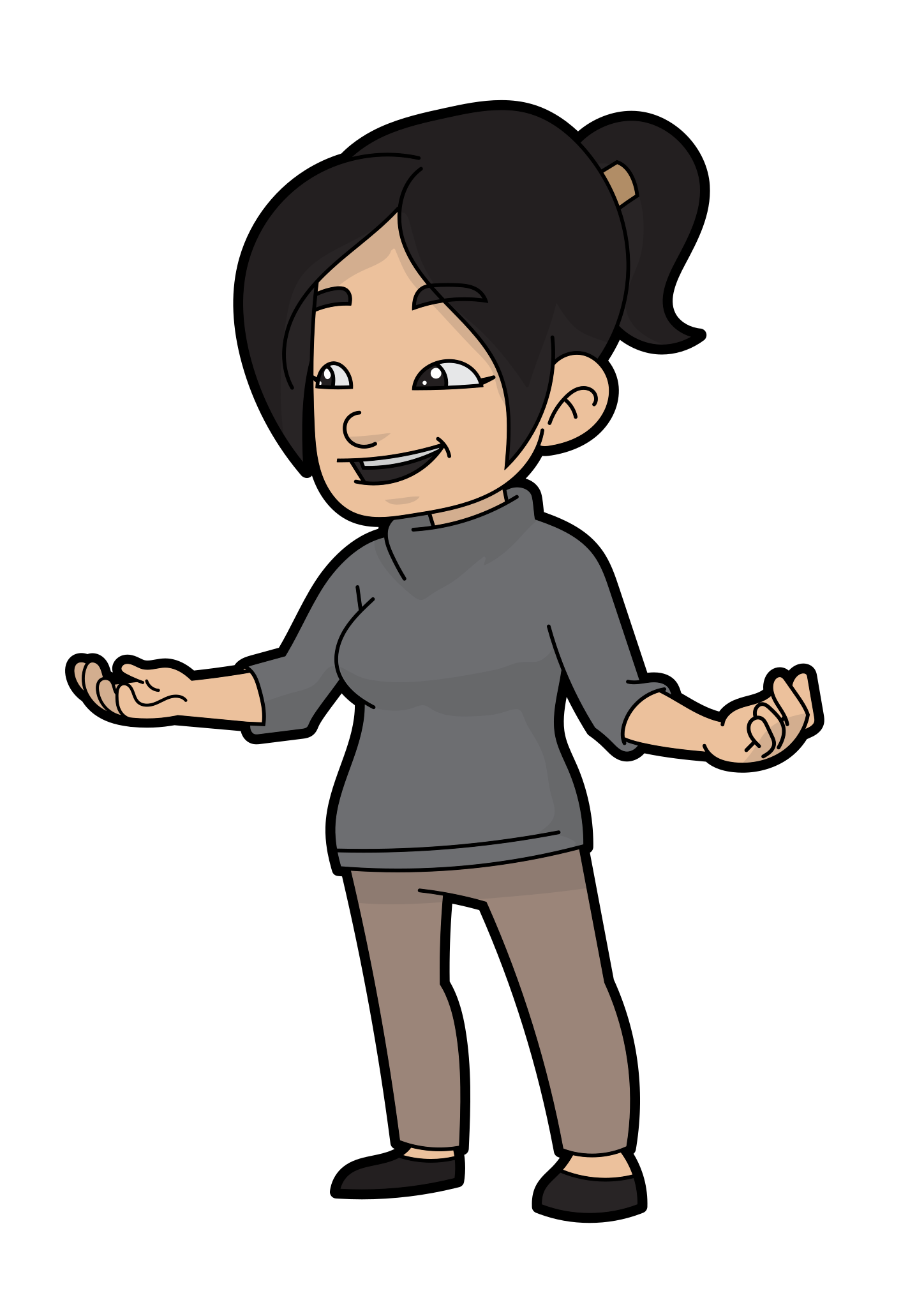 Desktop
Laptop
Tablet
Smart phone
Smart TVs
Smartwatch
Fitness Trackers
E-readers
8.1.8
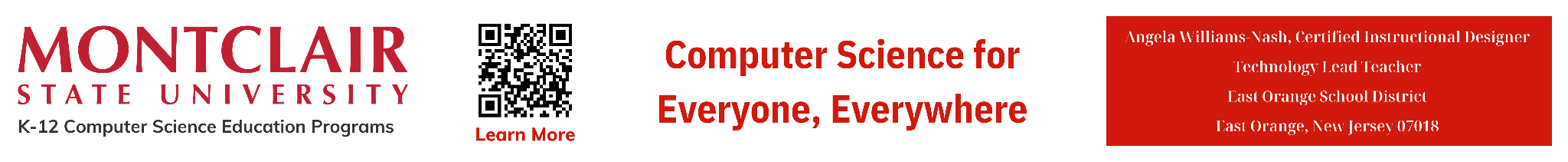 Page ‹#›
C
S
There are additional computing devices that work behind the scenes at home, school and businesses. For now, we want to add one more computing device called IoT Devices.
8.1.8
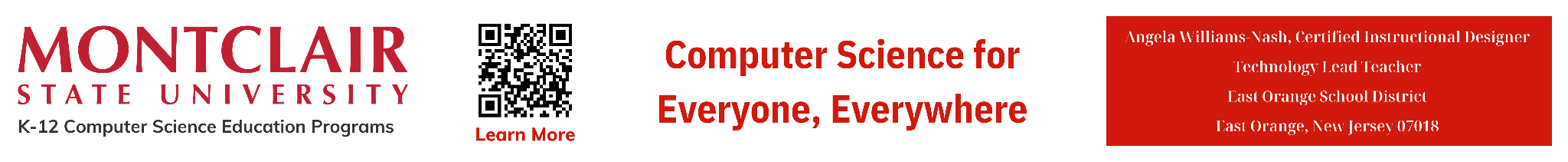 Page ‹#›
C
S
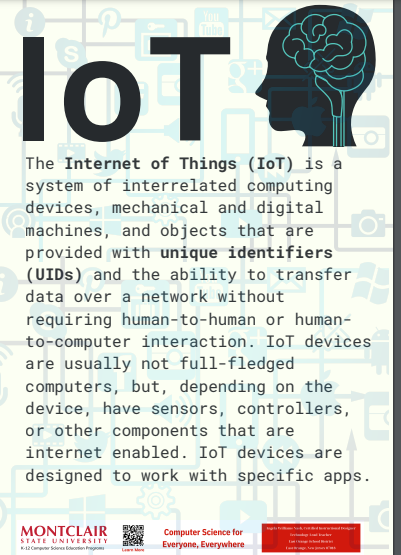 Internet of Things
interrelated
unique identifiers
Transfer data over network without human-to-human or human-to-computer interaction.
8.1.8
Sensors, controllers, and other internet enabled components.
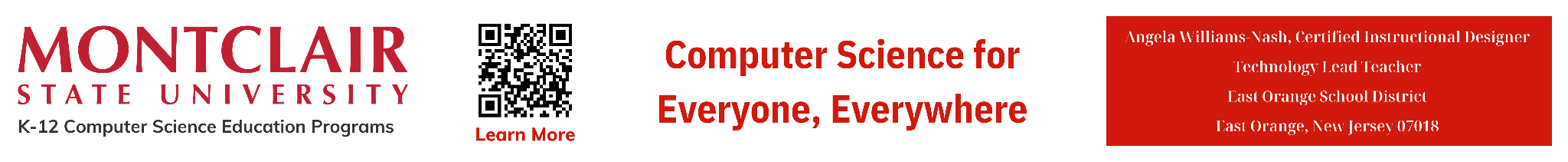 Page ‹#›
C
S
Categories of Computing Devices
The three main categories of computing systems or devices are:
stationary devices
mobile devices
wearable devices
8.1.8
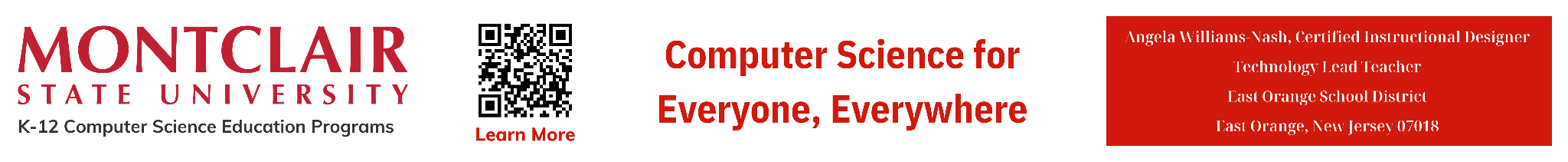 Page ‹#›
C
S
Categories of Computing Devices
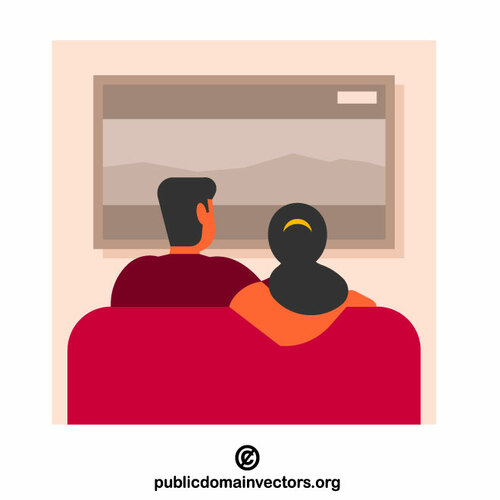 Stationary devices stay in one place, like a desktop computer. You go to the device when you need to use it.
8.1.8
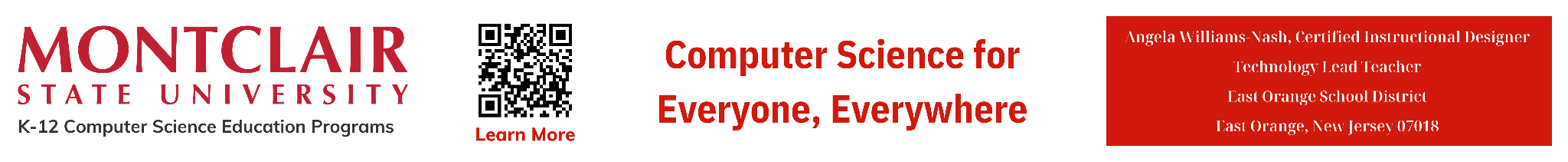 Page ‹#›
C
S
Categories of Computing Devices
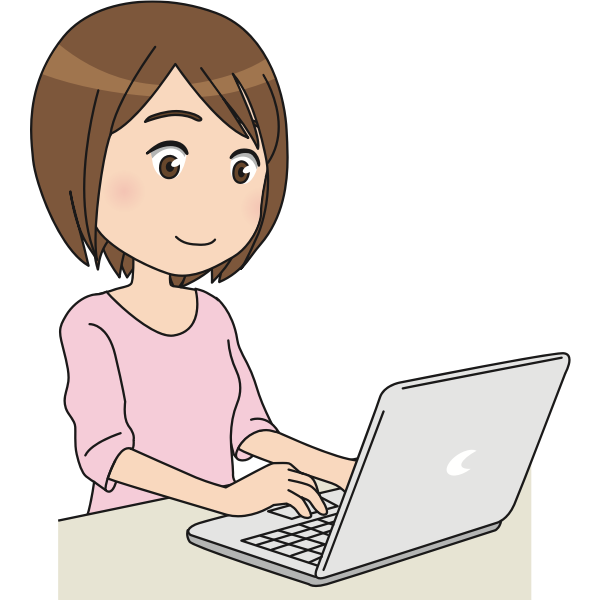 2. Mobile devices go with you from place to place like a laptop, tablet and smartphone in your bookbag.
8.1.8
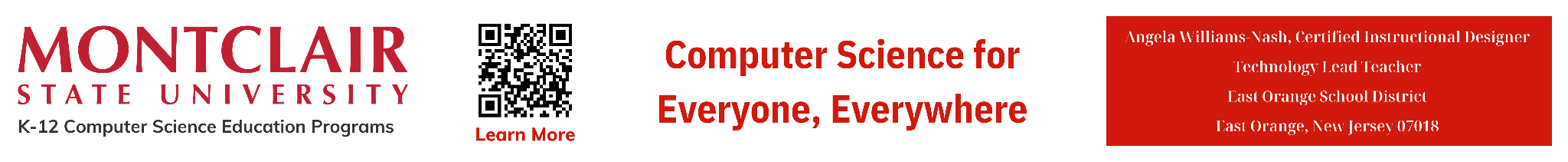 Page ‹#›
C
S
Categories of Computing Devices
3. Wearable devices are worn on the human body, like a watch connected to a smartphone or fitness tracker.
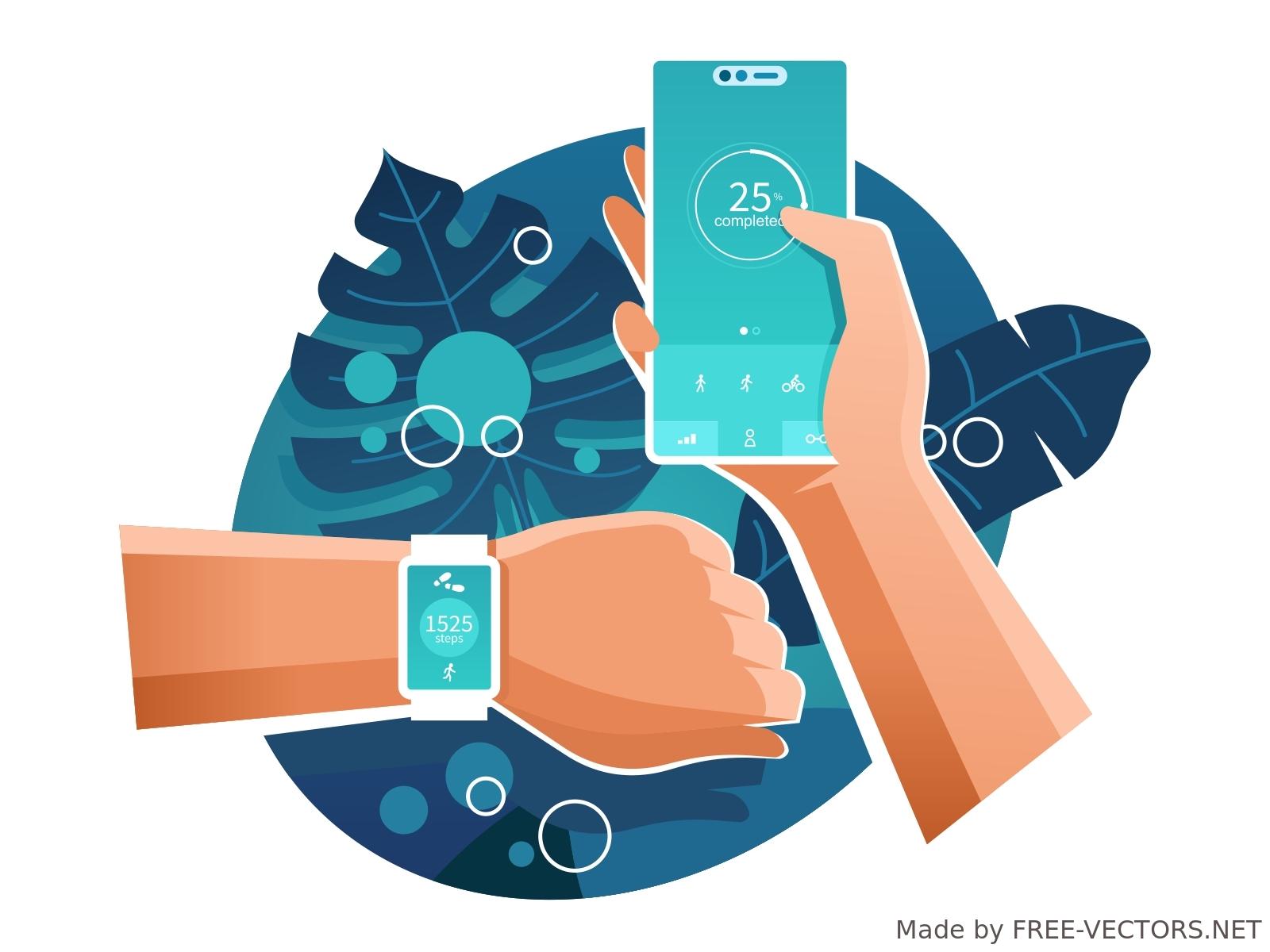 8.1.8
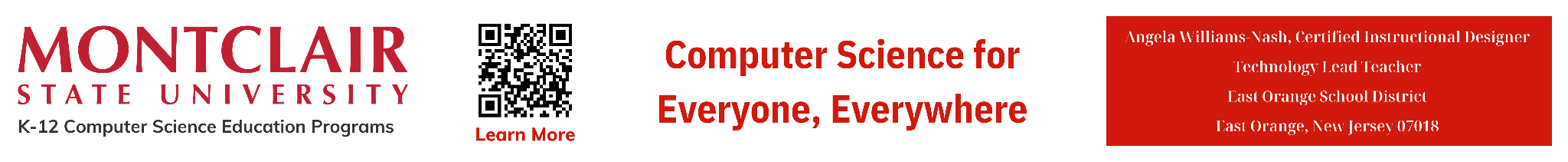 Page ‹#›
C
S
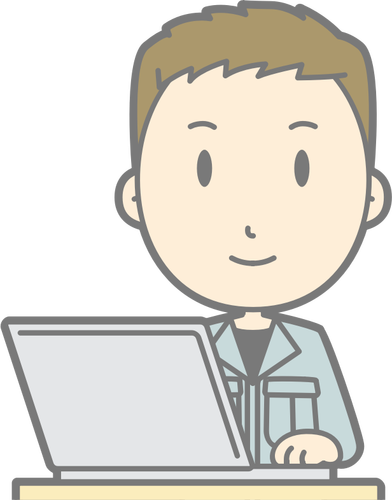 Question: Can you put each device in its proper place!
8.1.8
Smart TVs
Fitness Trackers
E-readers
Smart phone
Tablet
Laptop
Smartwatch
Desktop
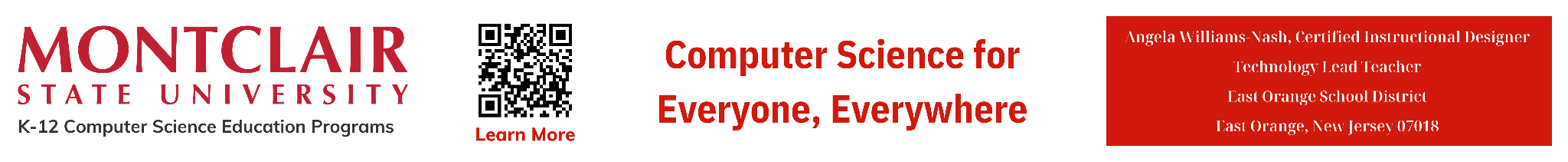 Page ‹#›
C
S
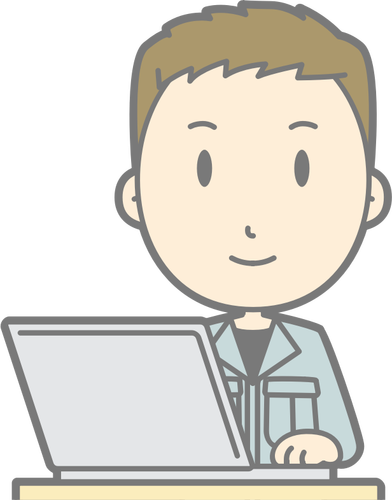 Answer: Can you put each device in its proper place!
Desktop
Fitness Trackers
E-readers
Smart TVs
Laptop
Smartwatch
Smart phone
Tablet
8.1.8
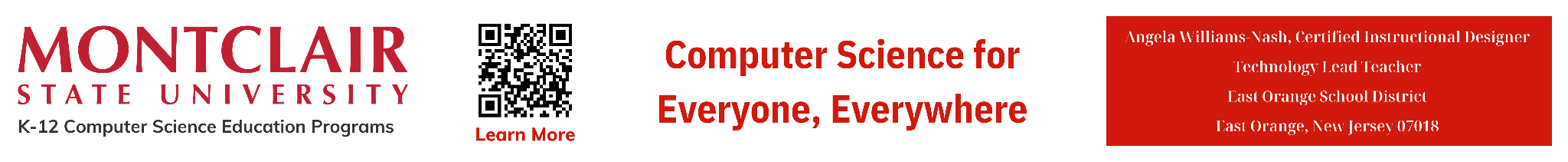 Page ‹#›
C
S
Computer Hardware
8.1.8
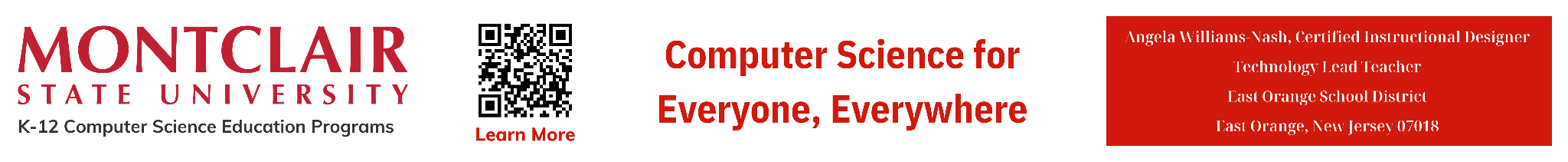 Page ‹#›
C
S
Computer Hardware
Computer hardware refers to the physical (touchable) parts and related devices that make up a computer systems.
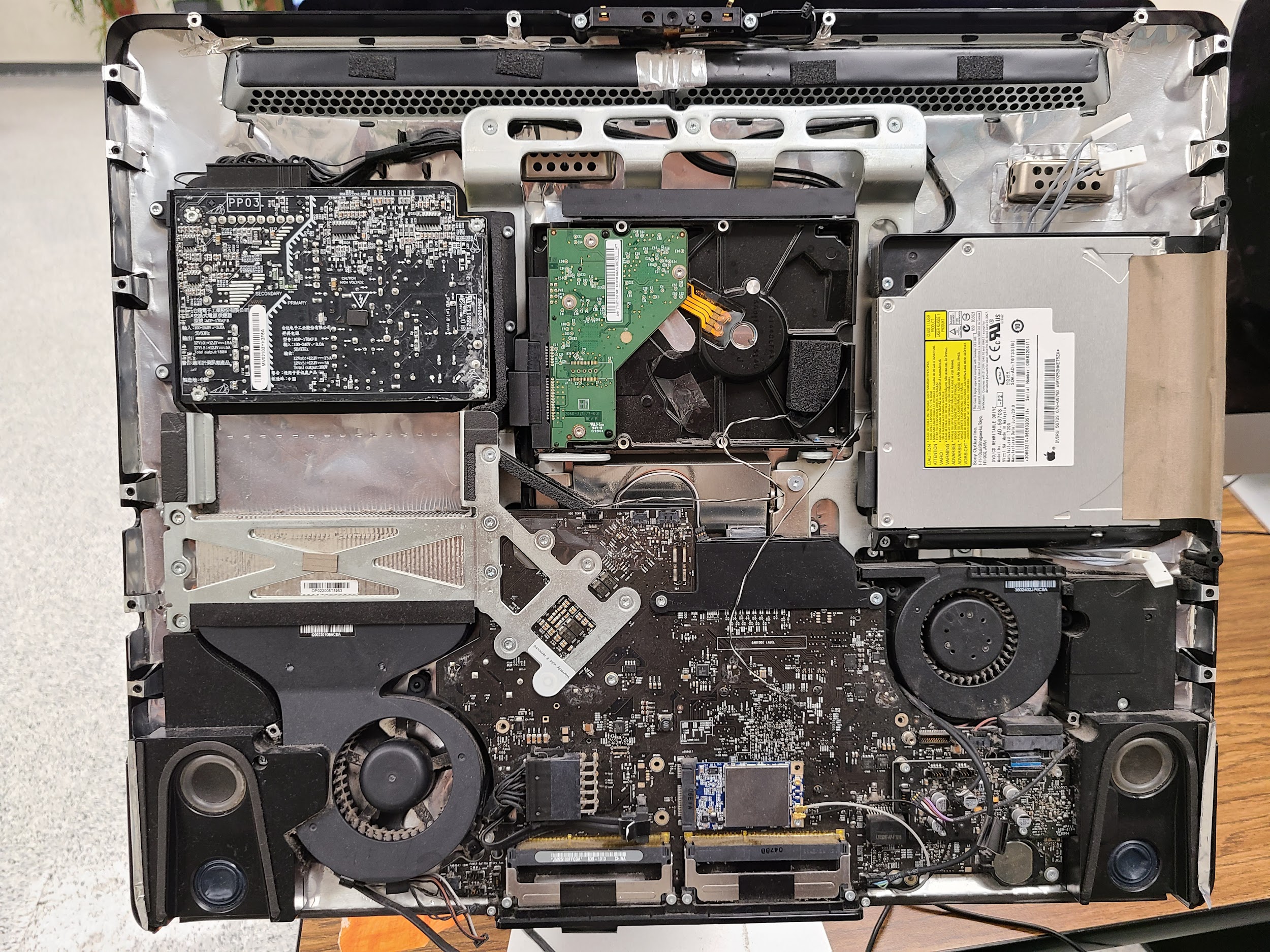 8.1.8
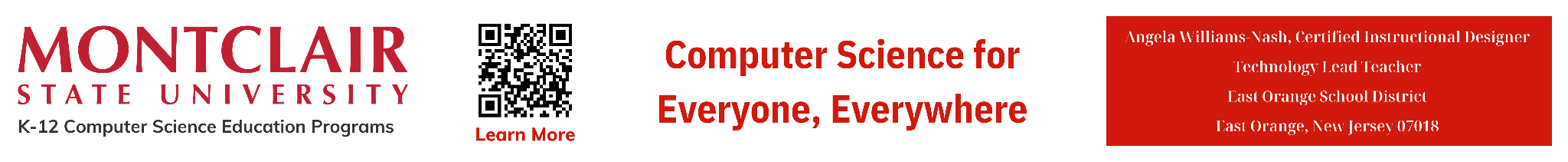 Page ‹#›
C
S
Computer Hardware
Internal hardware is located inside a computer are often referred to as components, while external hardware are located outside a computer and are usually called peripheral devices or peripherals.
8.1.8
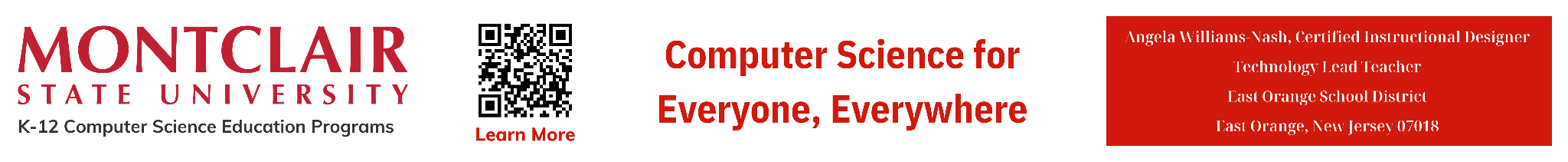 Page ‹#›
C
S
Internal Computer Hardware
Motherboard
Central Processing Unit (CPU)
Memory (ROM and RAM)
Storage Devices
Peripheral Component Interconnect (PCI)
Power Supply Unit (PSU)
Cooling Fans
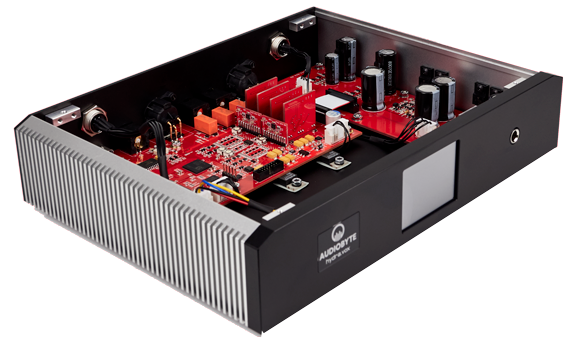 8.1.8
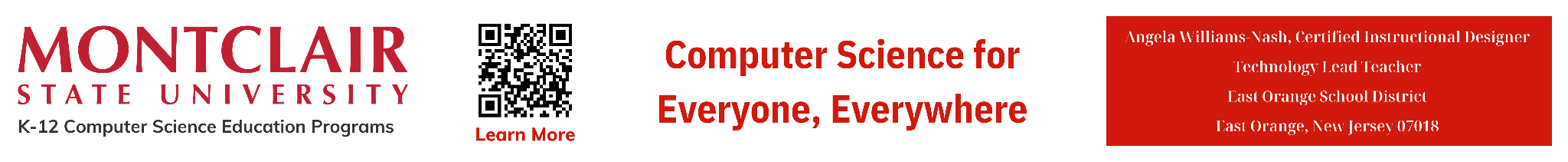 Page ‹#›
C
S
Internal Computer Hardware
The motherboard is the main circuit board. It houses the CPU, memory, and other essential components. It provides the electrical connections between the various hardware components.
8.1.8
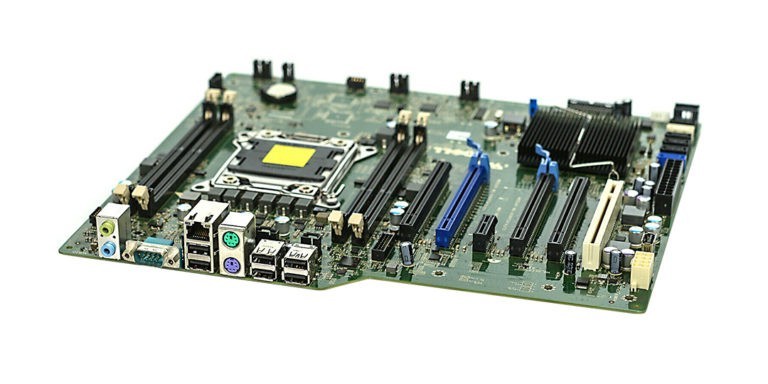 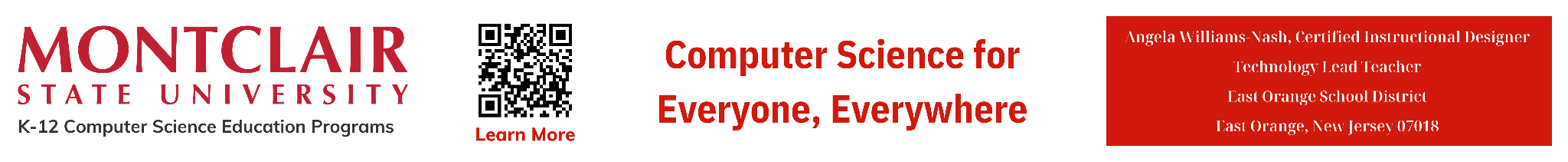 Page ‹#›
C
S
Internal Hardware - Motherboard
The motherboard is also known as the mainboard or logic board. If you ever open your computer, the biggest piece of silicon you see is the motherboard.
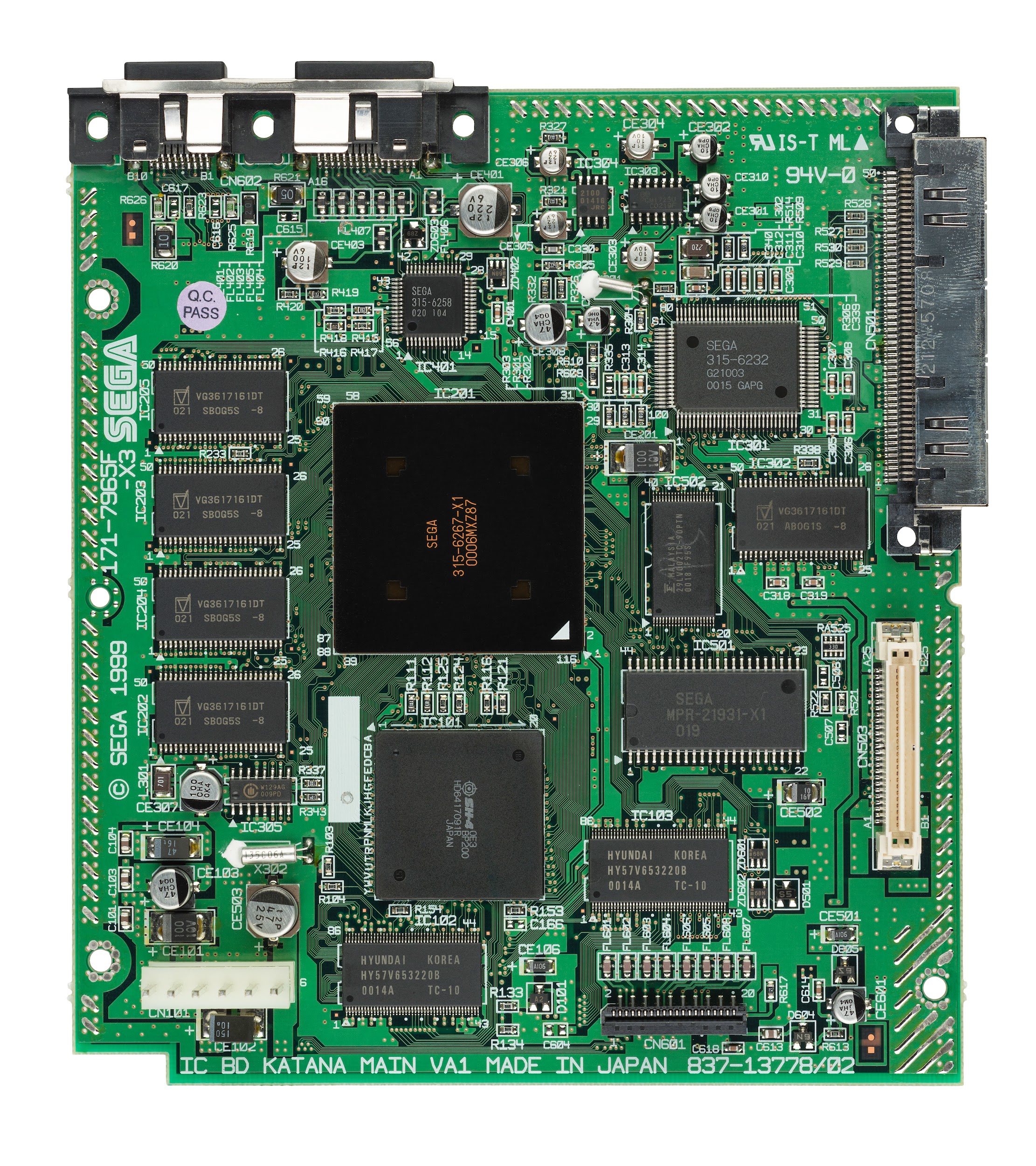 8.1.8
‹#›
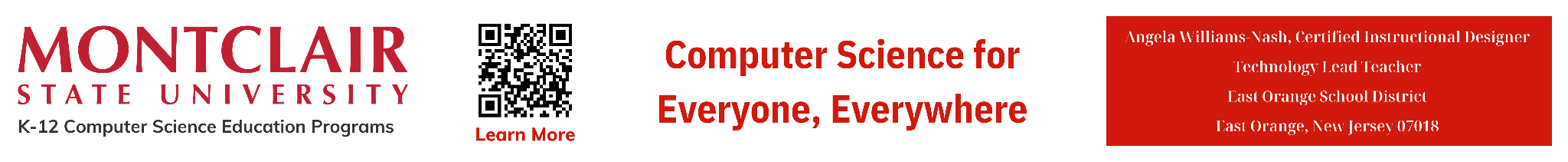 Page ‹#›
C
S
Internal Hardware - Motherboard
Basically, the motherboard is what makes everything in your computer work together.
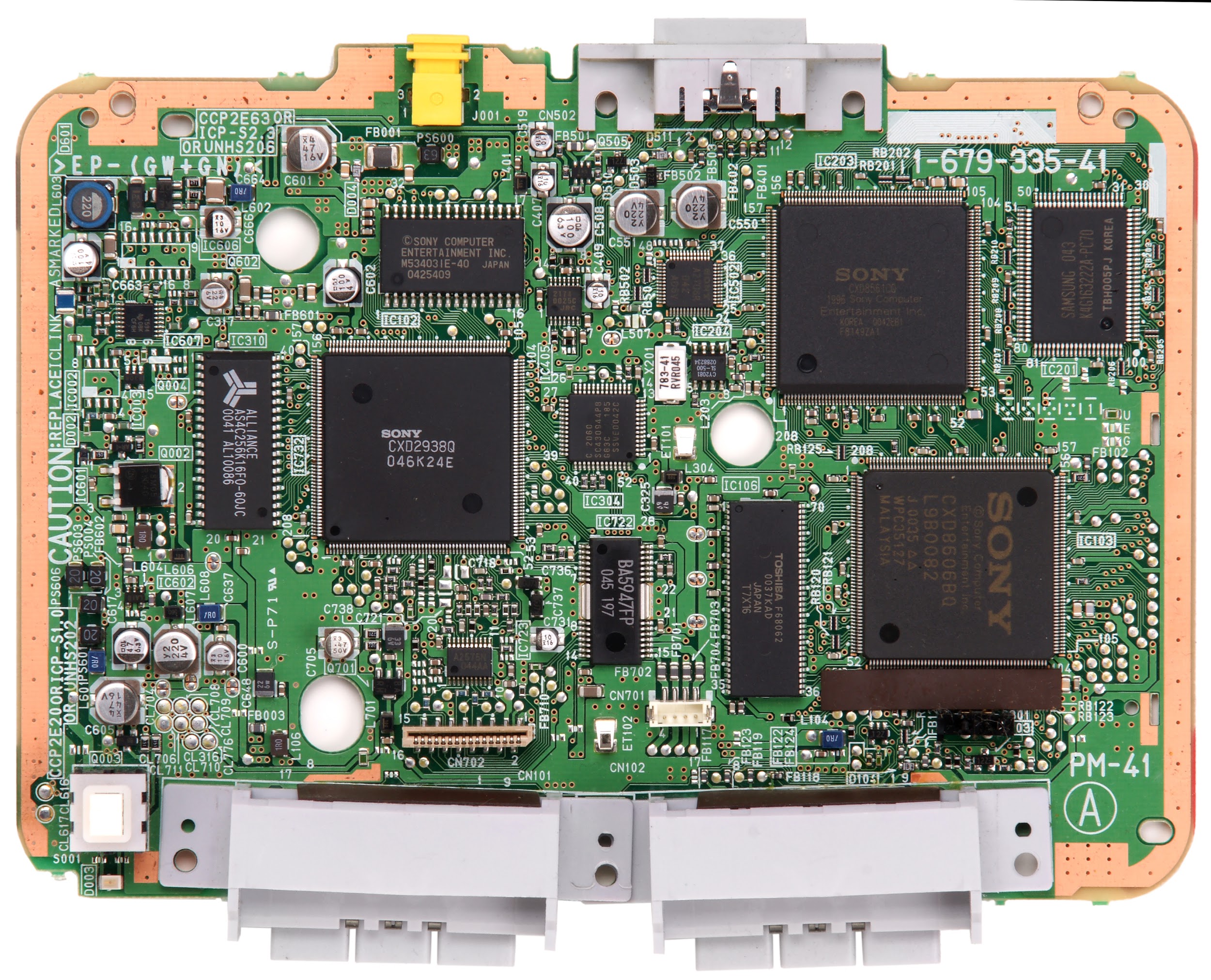 8.1.8
‹#›
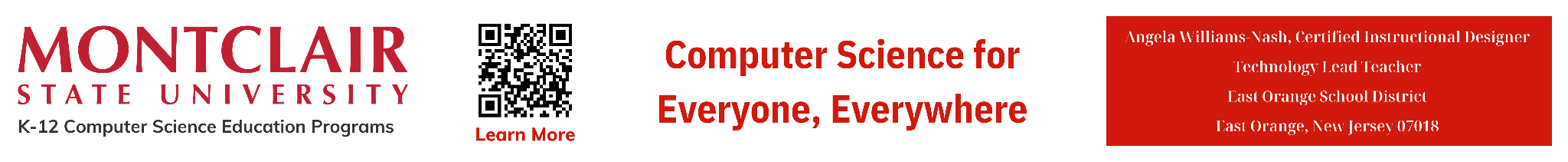 Page ‹#›
C
S
Internal Computer Hardware
The Central Processing Unit (CPU) is often referred to as the brains of a computer. It is the primary component of a computer that processes instructions.
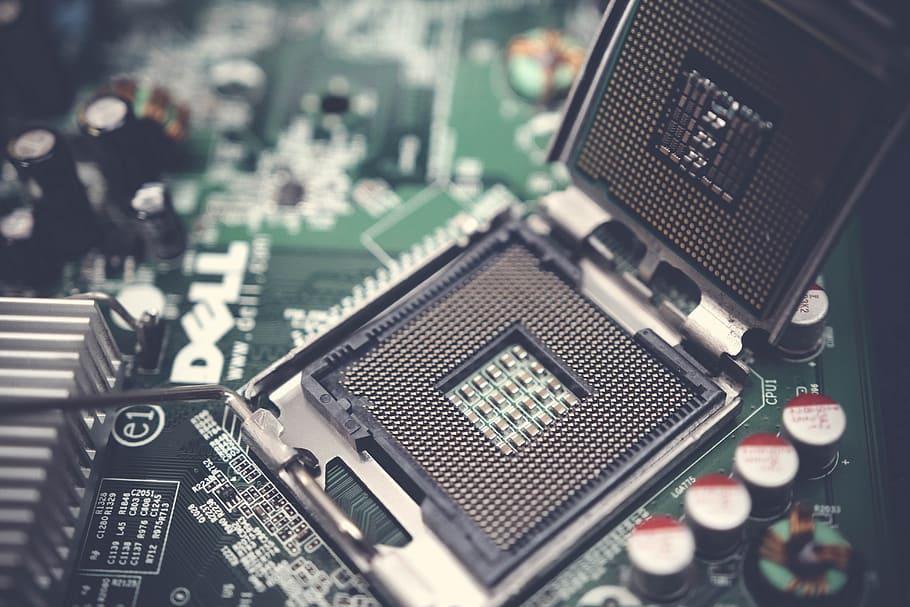 8.1.8
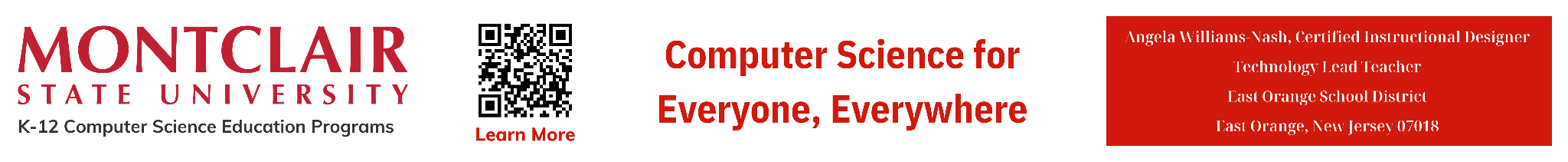 Page ‹#›
C
S
Internal Hardware - CPU
The CPU performs arithmetic and logic operations and coordinates the activities of the other hardware components.
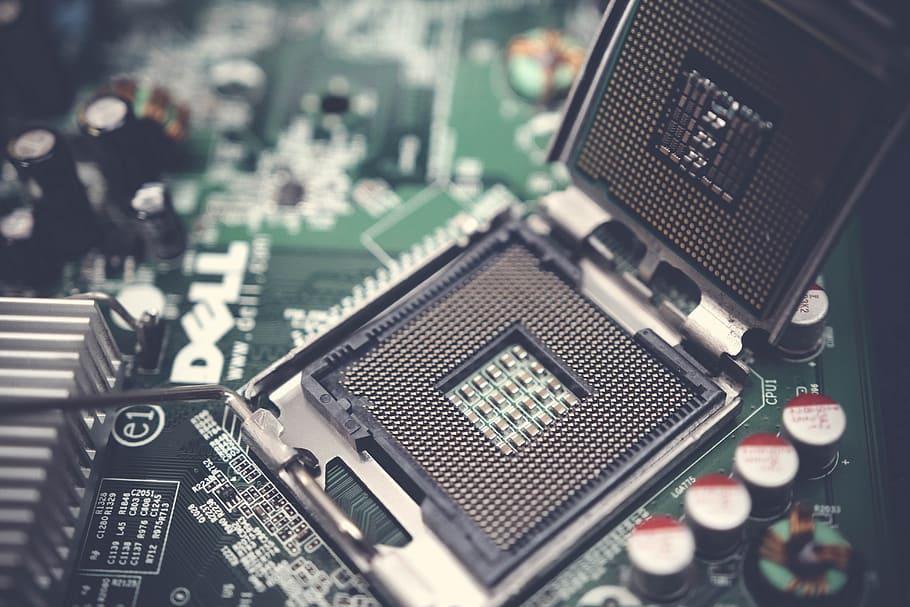 8.1.8
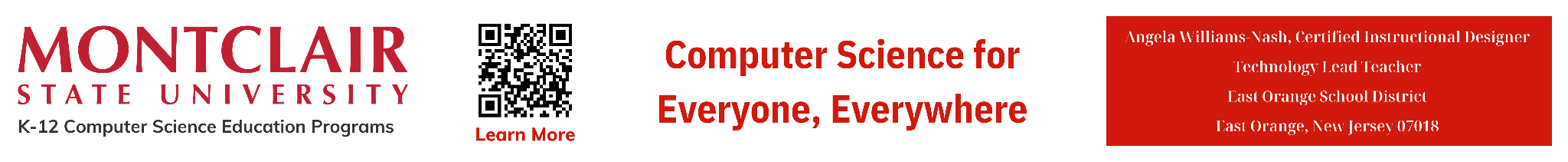 Page ‹#›
C
S
Internal Hardware - CPU
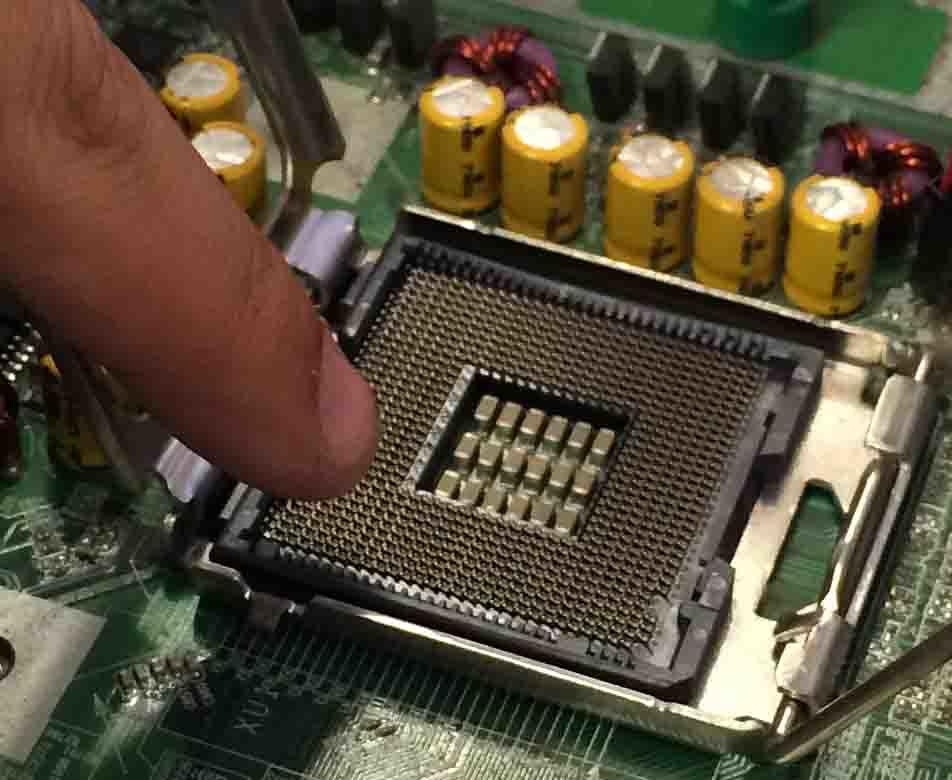 The CPU…
Runs the operating system.
Runs applications programs.
Constantly receives input from the user and active software programs. 
Processes data.
Produces output for storage or for display on your screen.
8.1.8
‹#›
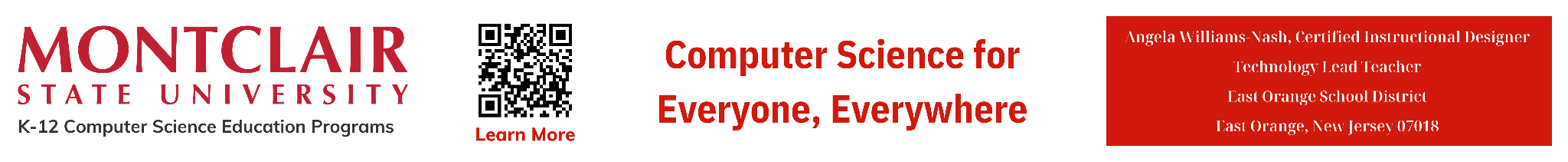 Page ‹#›
C
S
Internal Hardware - Memory
Computer memory refers to the physical devices or components used to store and retrieve data.The two main types of memory are:
ROM-Read Only Memory
RAM-Random Access Memory
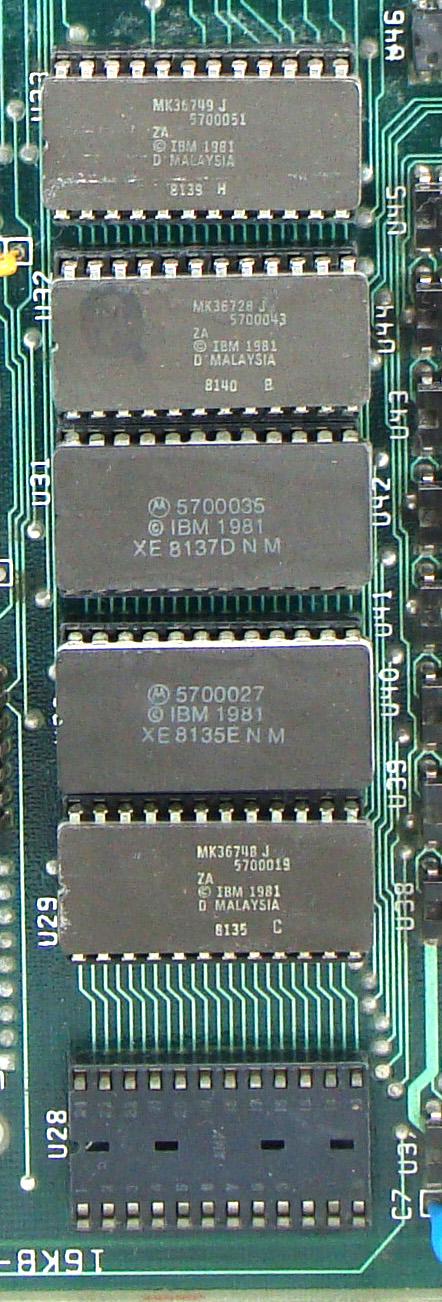 8.1.8
‹#›
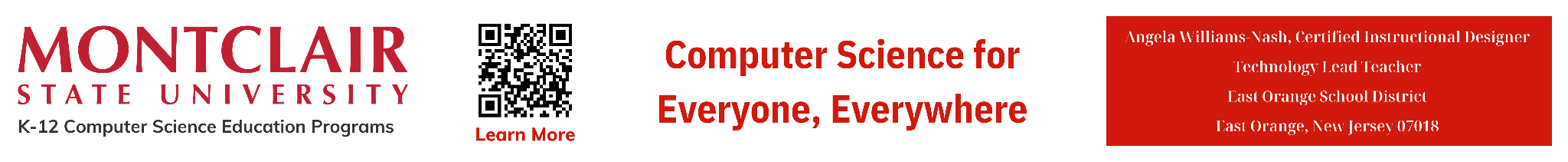 Page ‹#›
C
S
Internal Hardware - ROM
ROM stands for "Read-Only Memory." ROM is a type of non-volatile memory that is used primarily in the storage of firmware and system software in electronic devices.
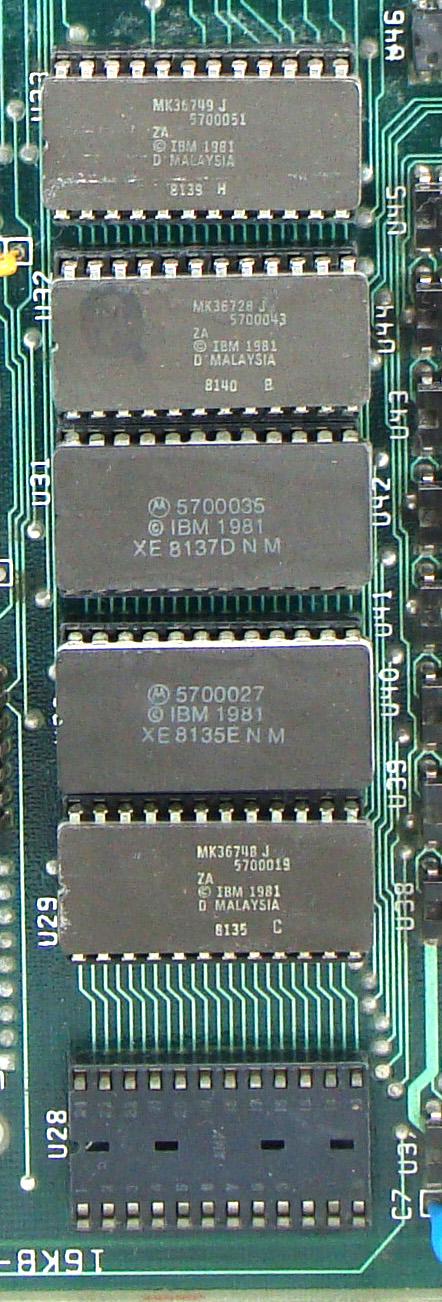 8.1.8
‹#›
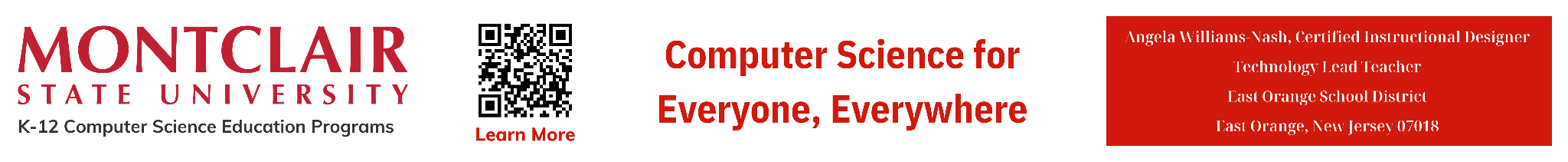 Page ‹#›
C
S
Internal Hardware - RAM
RAM stands for "Random Access Memory” is a common hardware component.
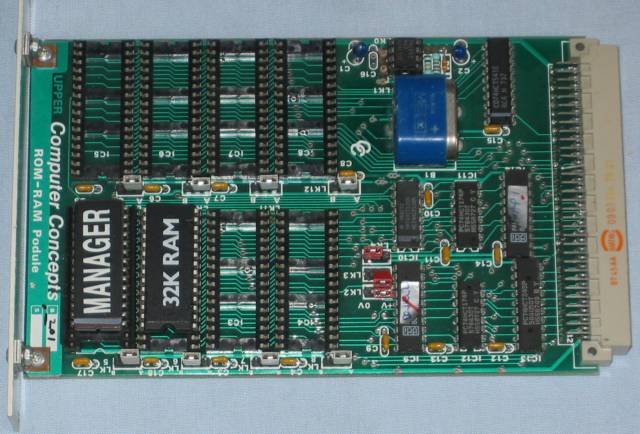 8.1.8
‹#›
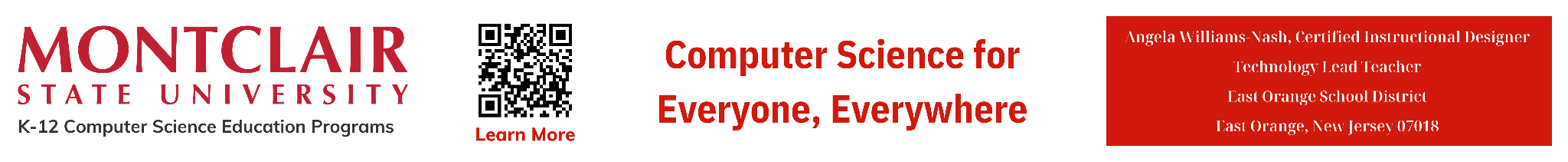 Page ‹#›
C
S
Internal Hardware - RAM
RAM or system memory is considered "volatile" memory. It only stores data while a device is turned on. When the device is powered down, data stored in the RAM is erased.
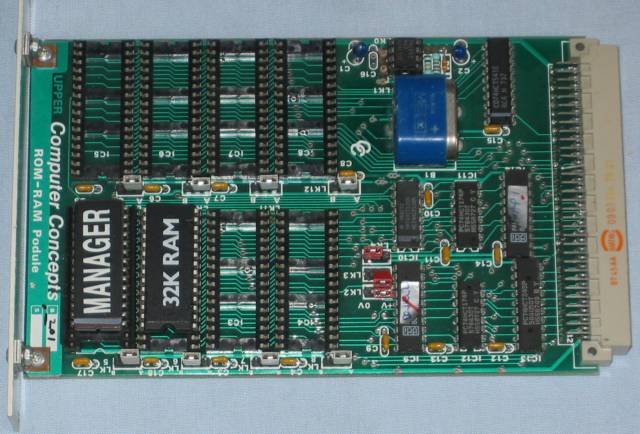 8.1.8
‹#›
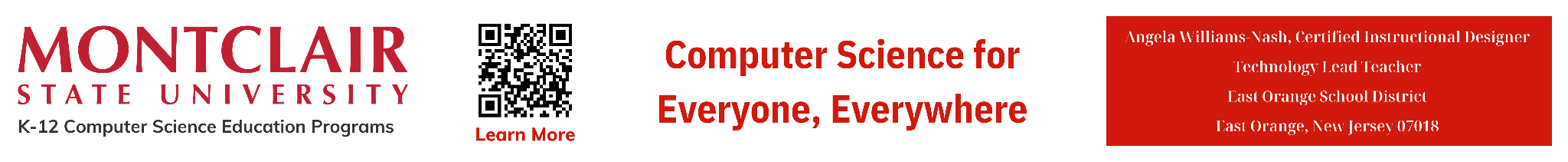 Page ‹#›
C
S
Internal Hardware - RAM
The amount of RAM in a device determines how much memory the operating system and applications can use.
8.1.8
‹#›
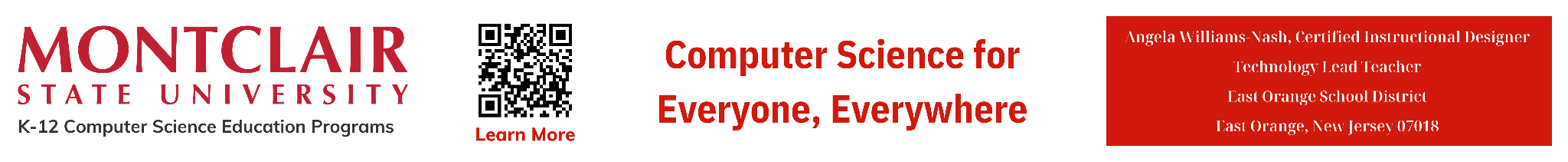 Page ‹#›
C
S
Internal Hardware - RAM
Insufficient (not enough) RAM, can cause a noticeable slowdown in your computer system. Adding RAM or buying a device with more RAM is one of the best ways to improve the performance of your device.
8.1.8
‹#›
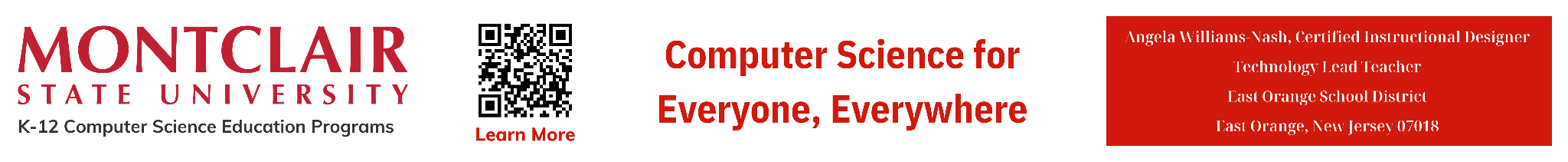 Page ‹#›
C
S
Internal Hardware-Storage Devices
Storage devices like hard disk drives (HDD), solid-state drives (SSD) or other storage media; store data and programs even when your device is off.
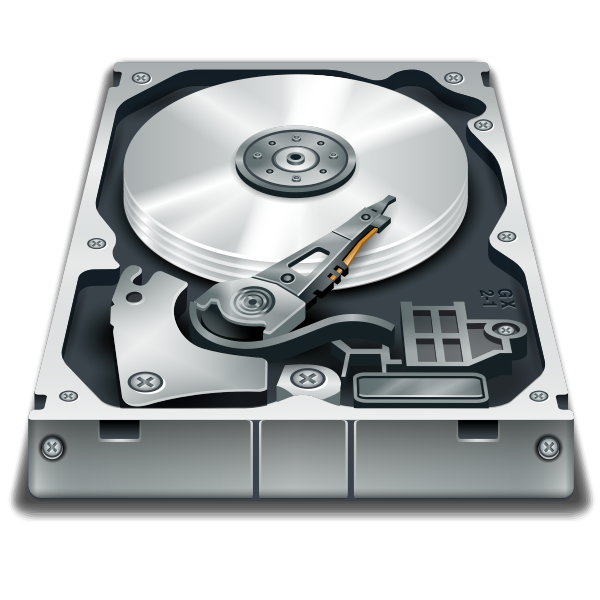 8.1.8
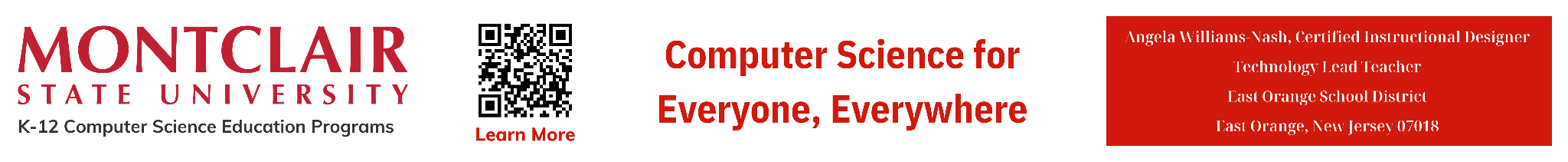 Page ‹#›
C
S
Internal Hardware - PCI
PCI stands for "Peripheral Component Interconnect." It is used to connect peripheral devices (like a mouse) to the computer’s motherboard.
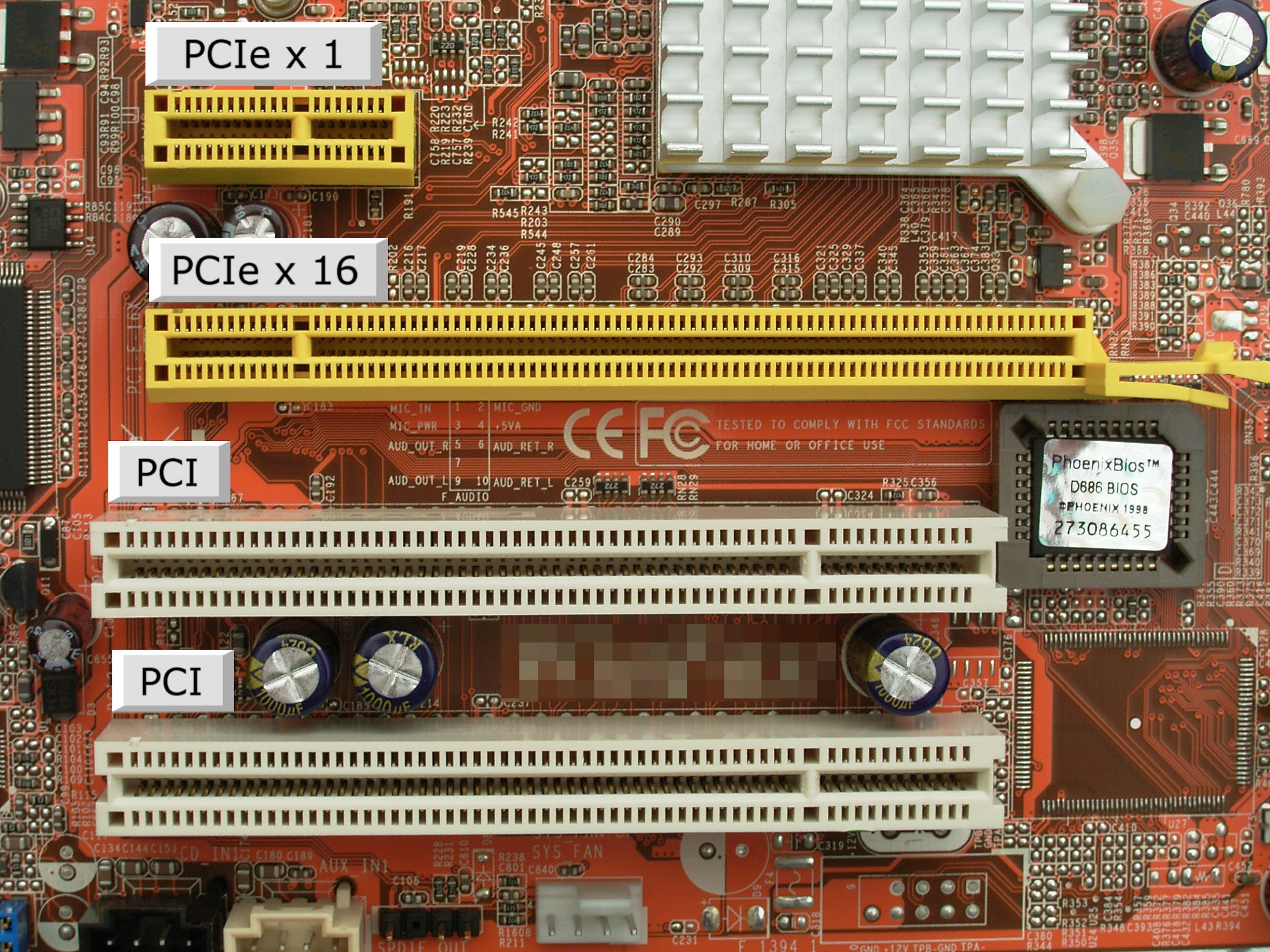 8.1.8
‹#›
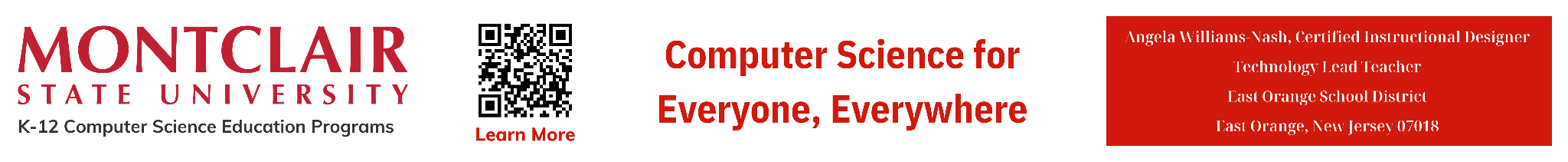 Page ‹#›
C
S
Internal Hardware - PSU
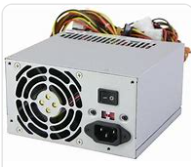 The power supply unit (PSU) provides electricity to components in the device.
8.1.8
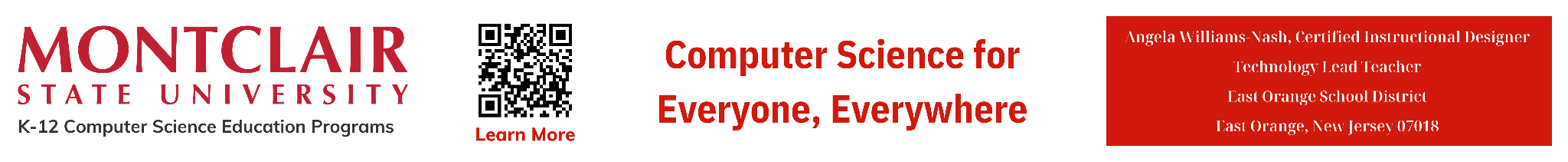 Page ‹#›
C
S
Internal Computer Hardware
A computer fan is used to cool down the insides.
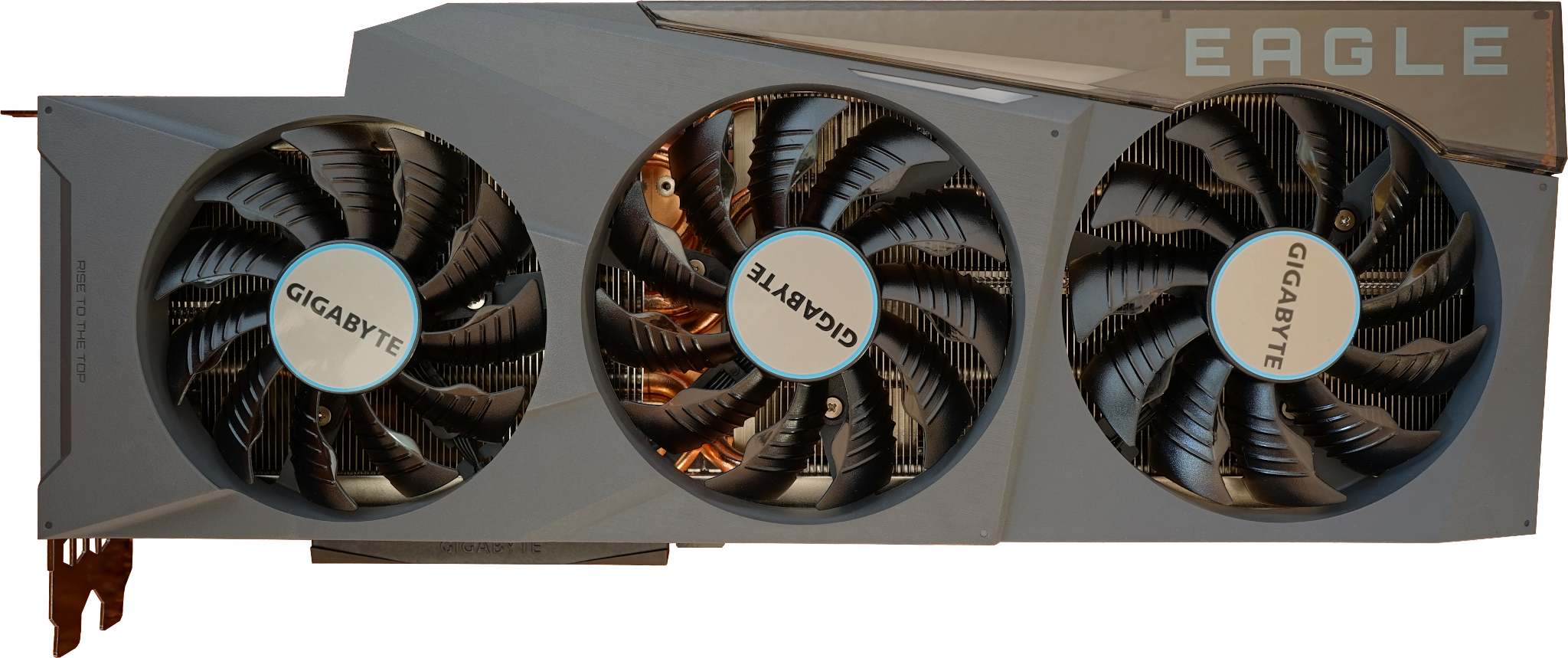 8.1.8
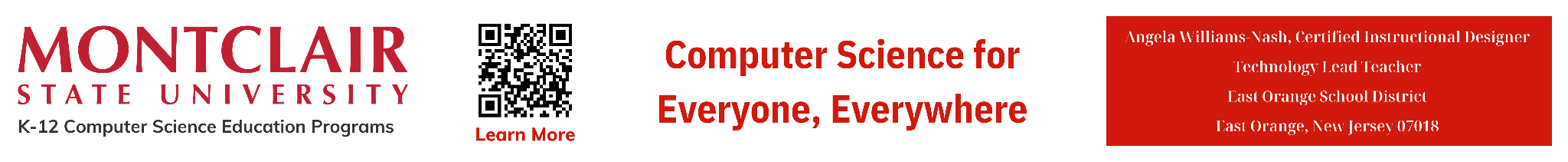 Page ‹#›
C
S
External Computer Hardware
Wired and Wireless Devices
I/O Devices
Input Devices
Output Devices
8.1.8
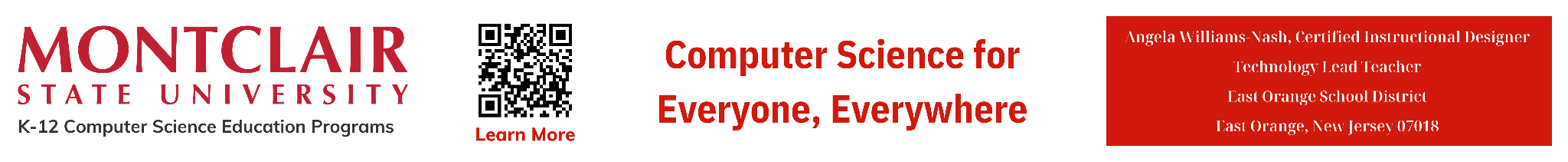 Page ‹#›
C
S
External Computer Hardware
External hardware refers to devices that are attached to a computer system.
8.1.8
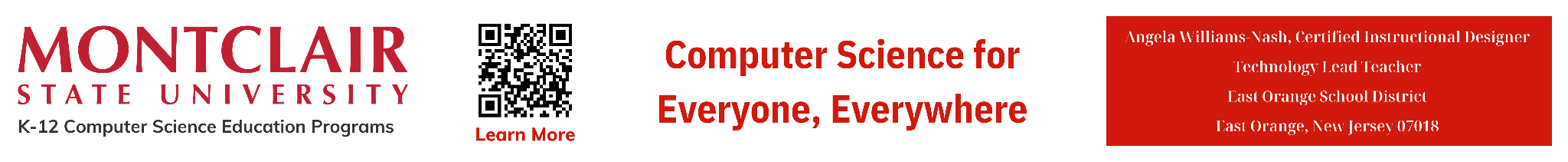 Page ‹#›
C
S
External Computer Hardware
Wired vs Wireless
Some devices are wired,  they connect to a computer with a cord.  

Some devices are wireless, they connect to a computer by transmitting a signal.
8.1.8
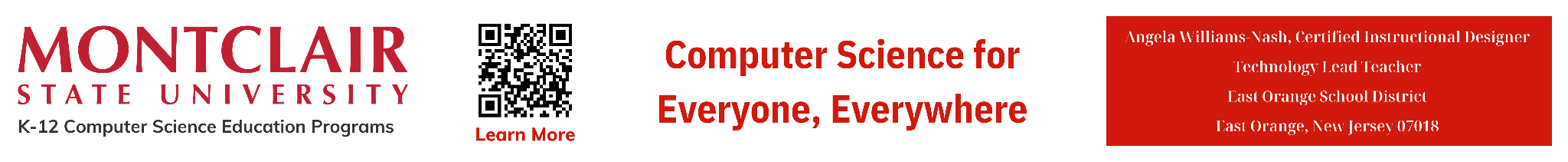 Page ‹#›
C
S
External Computer Hardware
I/O Devices
External devices are also called peripheral or I/O (Input/Output) Devices.
8.1.8
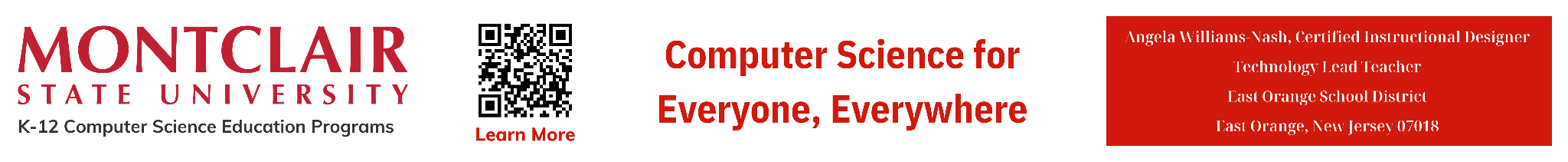 Page ‹#›
C
S
External Computer Hardware
I/O (Input/Output) Devices
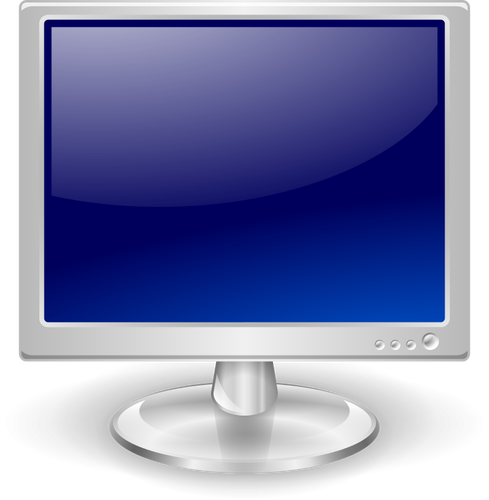 Output devices allow you to retrieve, see or hear results.
Input devices get data into the computer.
8.1.8
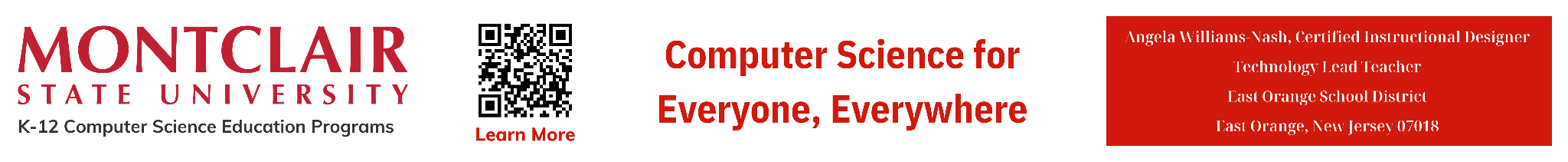 Page ‹#›
C
S
External Computer Hardware
Input Devices
mouse
keyboard
joystick
microphone
digital camera
webcams
8.1.8
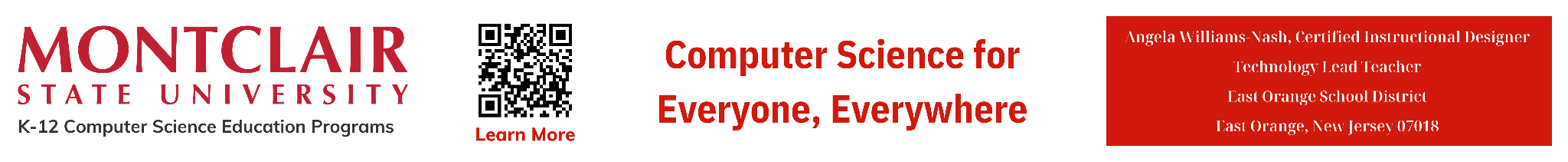 Page ‹#›
C
S
External Computer Hardware
Output Devices
monitors
 speakers
 headphones
 printers
 projectors
8.1.8
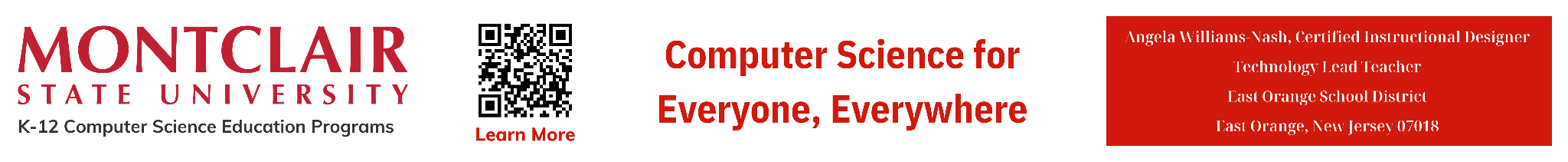 Page ‹#›
C
S
Computer Software
8.1.8
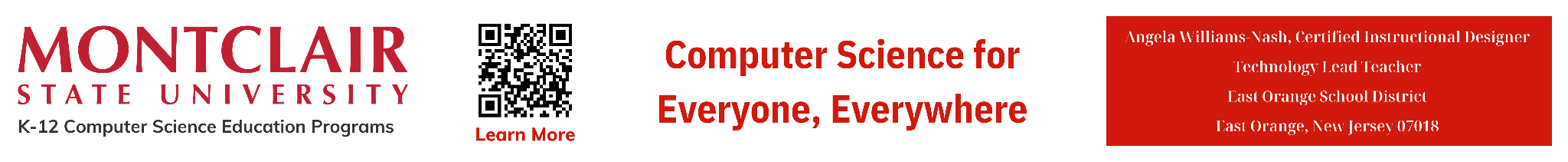 Page ‹#›
C
S
Computer Software Programs
Names for programs.
Definition of software.
Main types of programs.
System Software
Operating Software
Applications Software
8.1.8
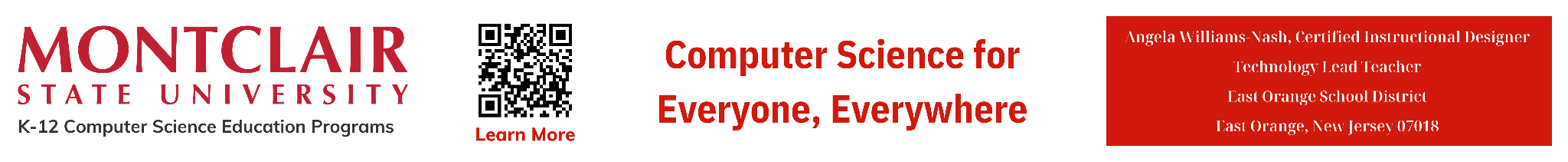 Page ‹#›
C
S
Computer Software Programs
Names for Software
Other names  are software programs?
software;
software application; or 
apps
8.1.8
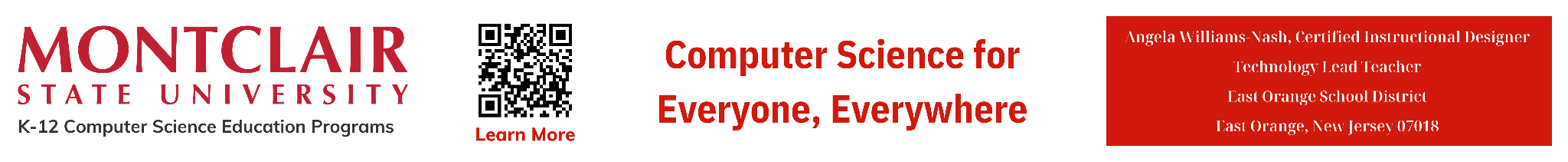 Page ‹#›
C
S
Computer Software Programs
Definition of Software
Software program or app, is a set of instructions that allow the computer to perform an operation or task.
8.1.8
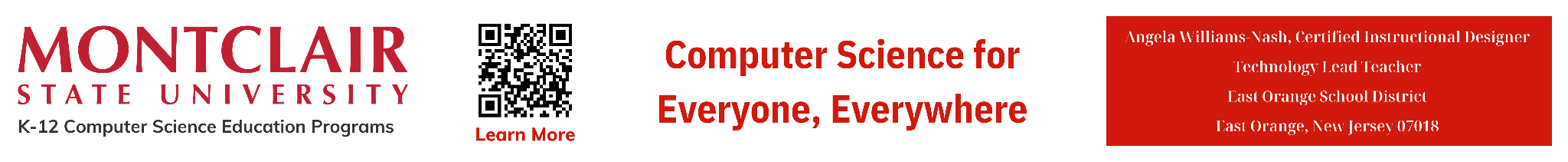 Page ‹#›
C
S
Computer Software Programs
Categories of Software
Software program are categorized or grouped according to the type of tasks they perform. The three main ones we use are:
System Software 
Operating Software
Drivers
Applications Software
8.1.8
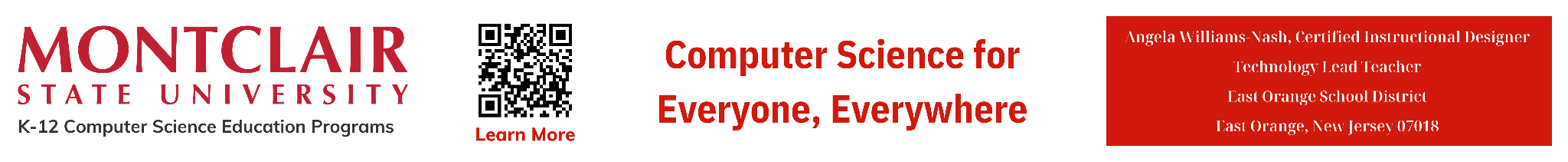 Page ‹#›
C
S
Computer Software Programs
System Software
System software are programs that control and coordinate the procedures and functions of computer hardware. Some examples are below.
8.1.8
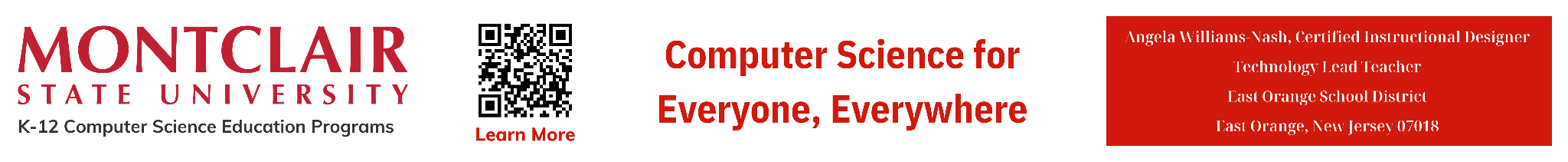 Page ‹#›
C
S
Computer Software Programs
System Software
File management software refers to programs and tools designed to efficiently facilitate the organization, manipulation, and storage of files and folders on a computer or network.
8.1.8
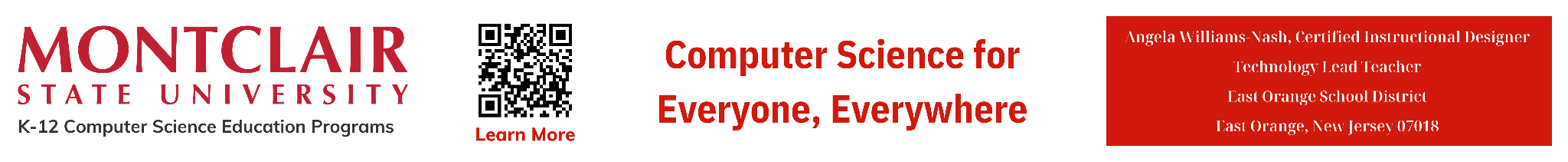 Page ‹#›
C
S
Computer Software Programs
System Software
Operating System (OS) manages hardware and provides services for computer programs. It acts as an intermediary between users and the computer hardware.
8.1.8
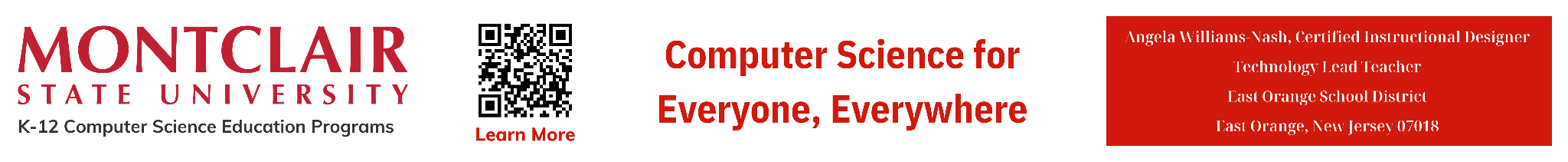 Page ‹#›
C
S
Computer Software Programs
System Software
Device drivers are specialized programs that allow the operating system to communicate with and control specific hardware devices like printers, graphics cards, or storage devices.
8.1.8
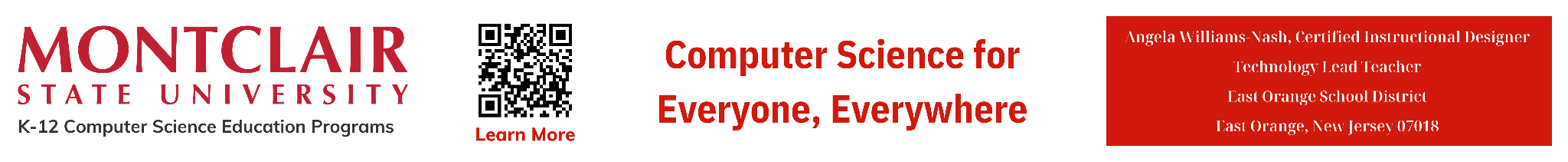 Page ‹#›
C
S
Computer Software Programs
System Software
Utilities are programs that perform a specific task, usually related to managing system resources, optimizing performance, or providing maintenance.
8.1.8
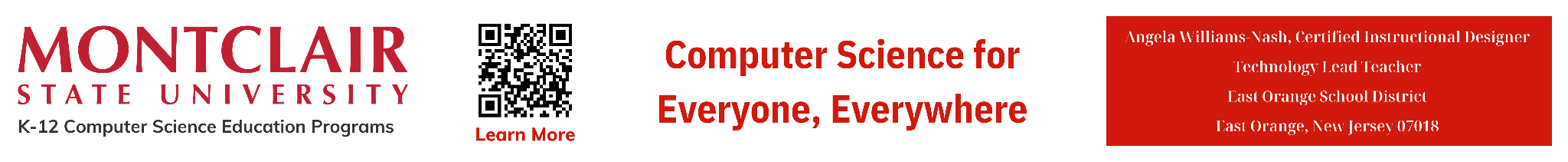 Page ‹#›
C
S
Computer Software Programs
System Software
Firmware is software embedded in hardware devices, providing low-level control for the device.
8.1.8
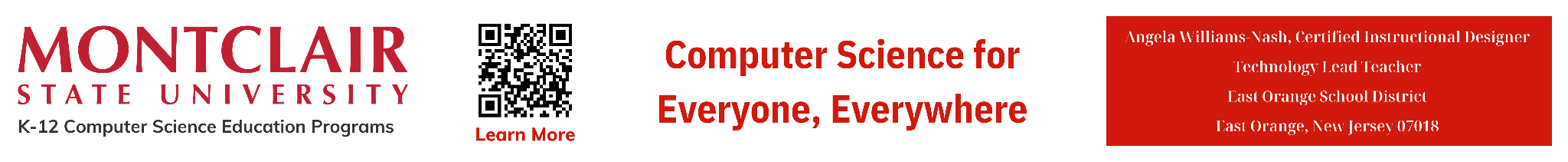 Page ‹#›
C
S
Computer Software Programs
System Software
Compilers and Interpreters are tools that translate high-level programming code into machine code or execute it directly.
8.1.8
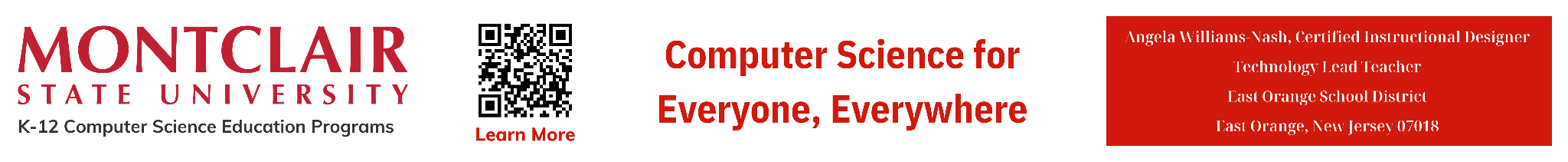 Page ‹#›
C
S
Computer Software Programs
System Software
Compilers translate the entire code before execution.

Interpreters execute code line by line.
8.1.8
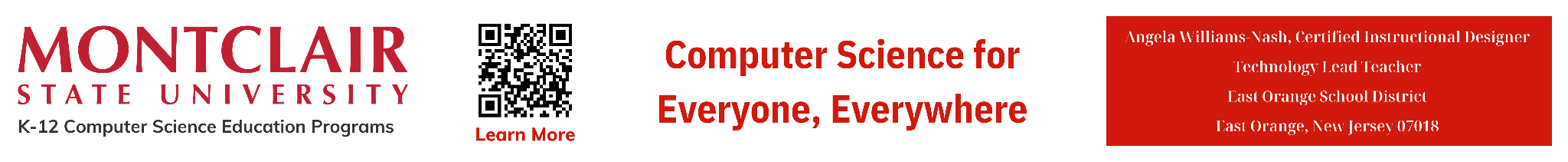 Page ‹#›
C
S
Computer Software Programs
Apps
Application Software or app (for short) are programs designed to work with the end user (YOU) to complete specific task(s). Some examples are provided below.
8.1.8
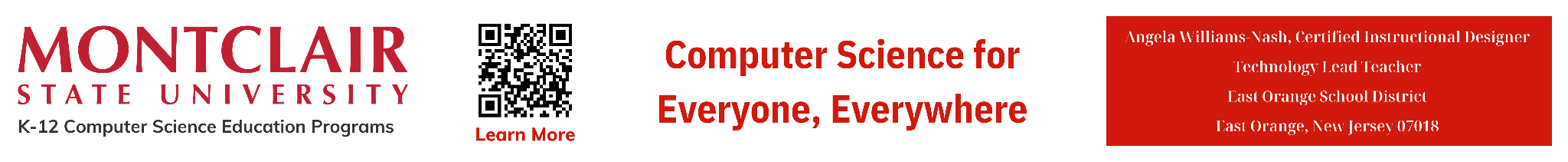 Page ‹#›
C
S
Computer Software Programs
Apps
8.1.8
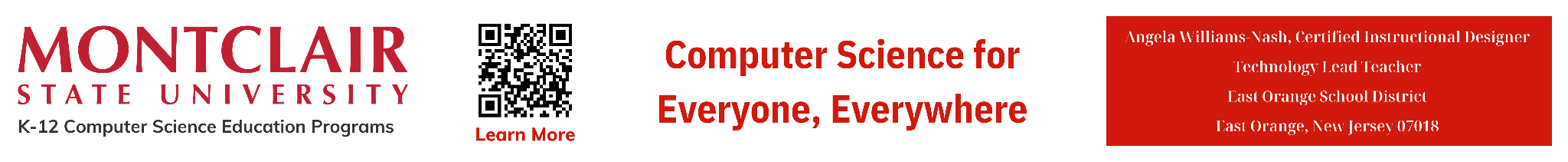 Page ‹#›
C
S
Applications Software Programs
There are many categories of applications programs. We will focus on the four main types you use in school.
8.1.8
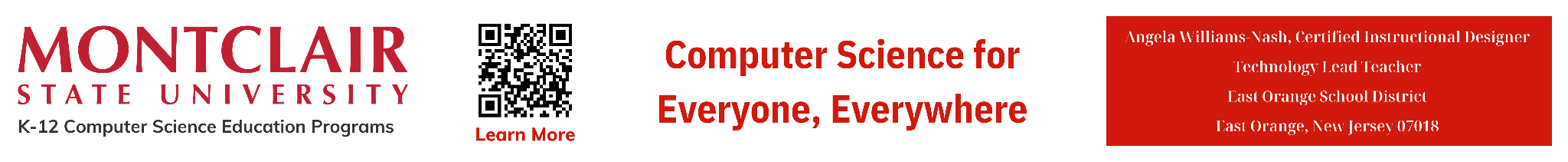 Page ‹#›
C
S
Applications Software often used in school.
‹#›
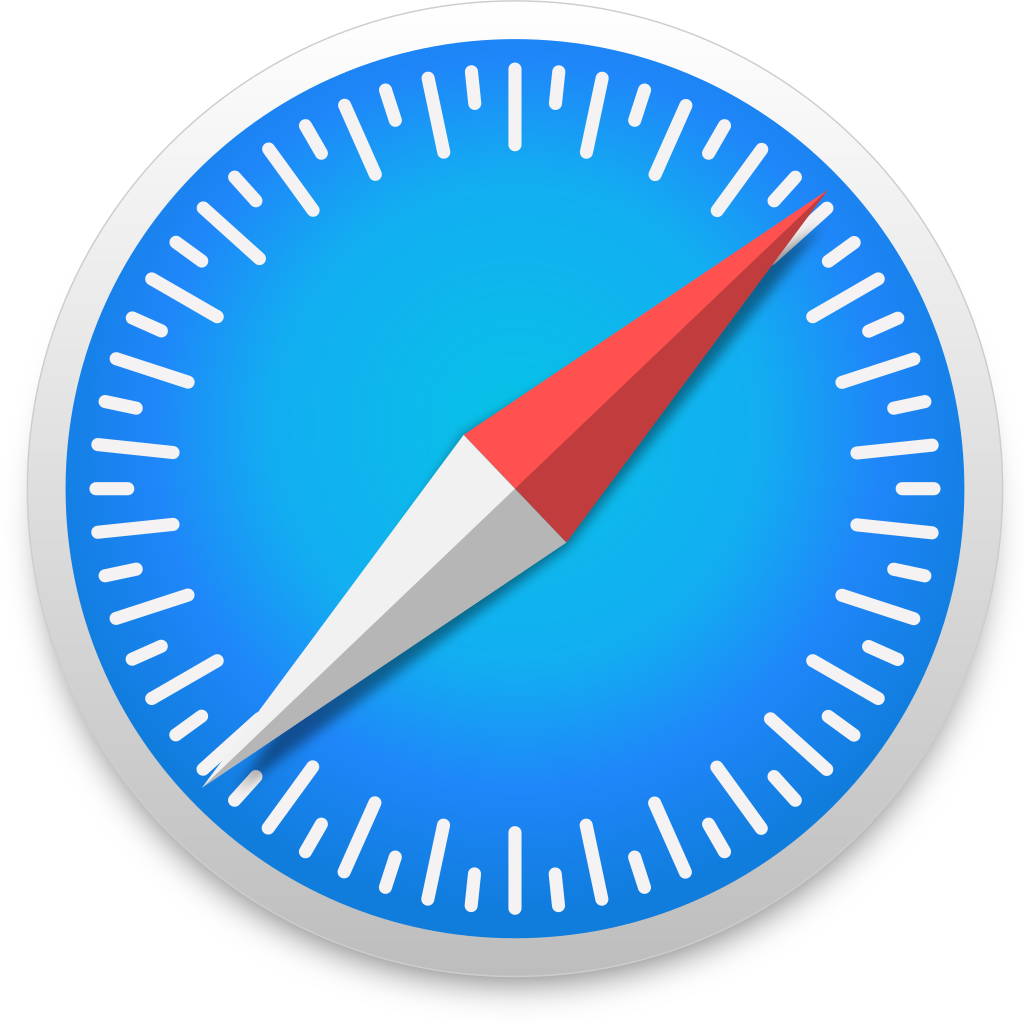 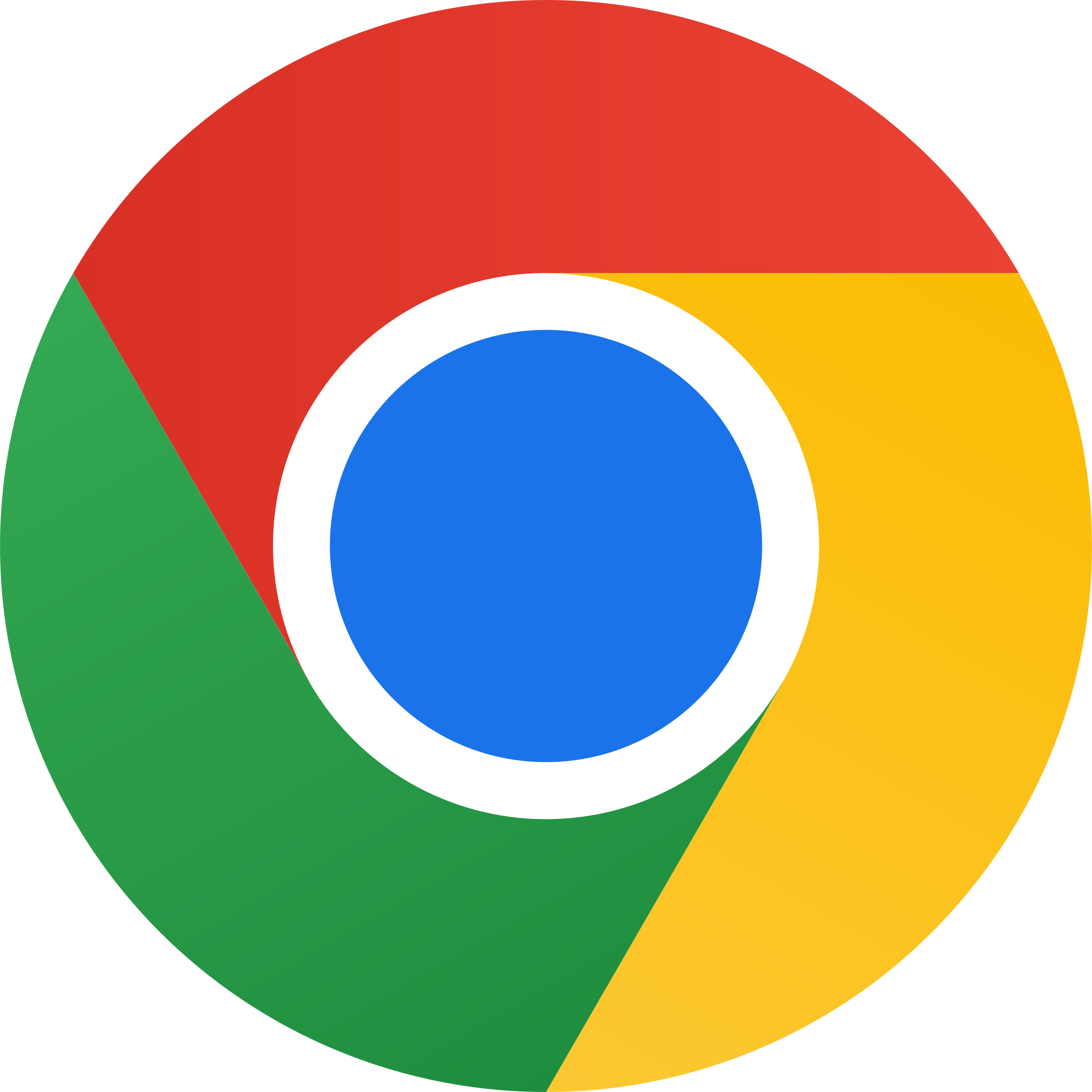 Web browsers
Safari
Chrome
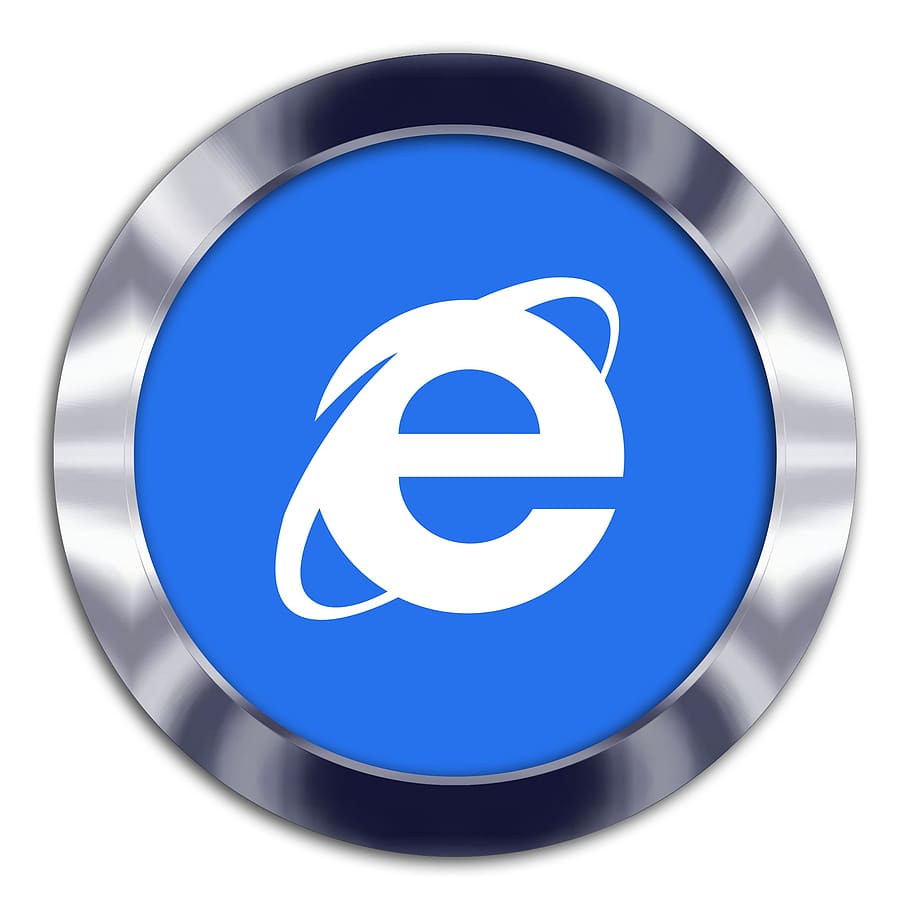 Apps that facilitate easy access and surfing on the internet.
8.1.8
Internet Explorer
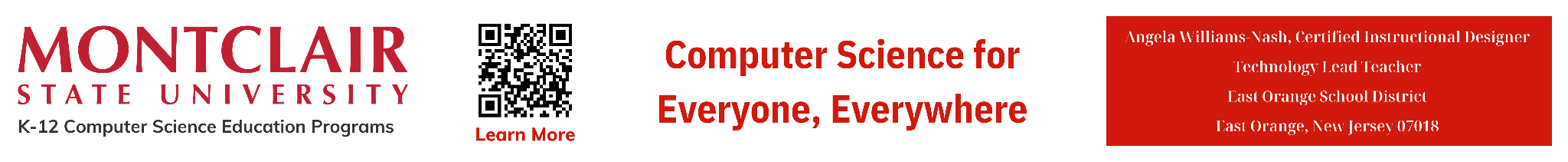 Page ‹#›
C
S
Applications Software often used in school.
‹#›
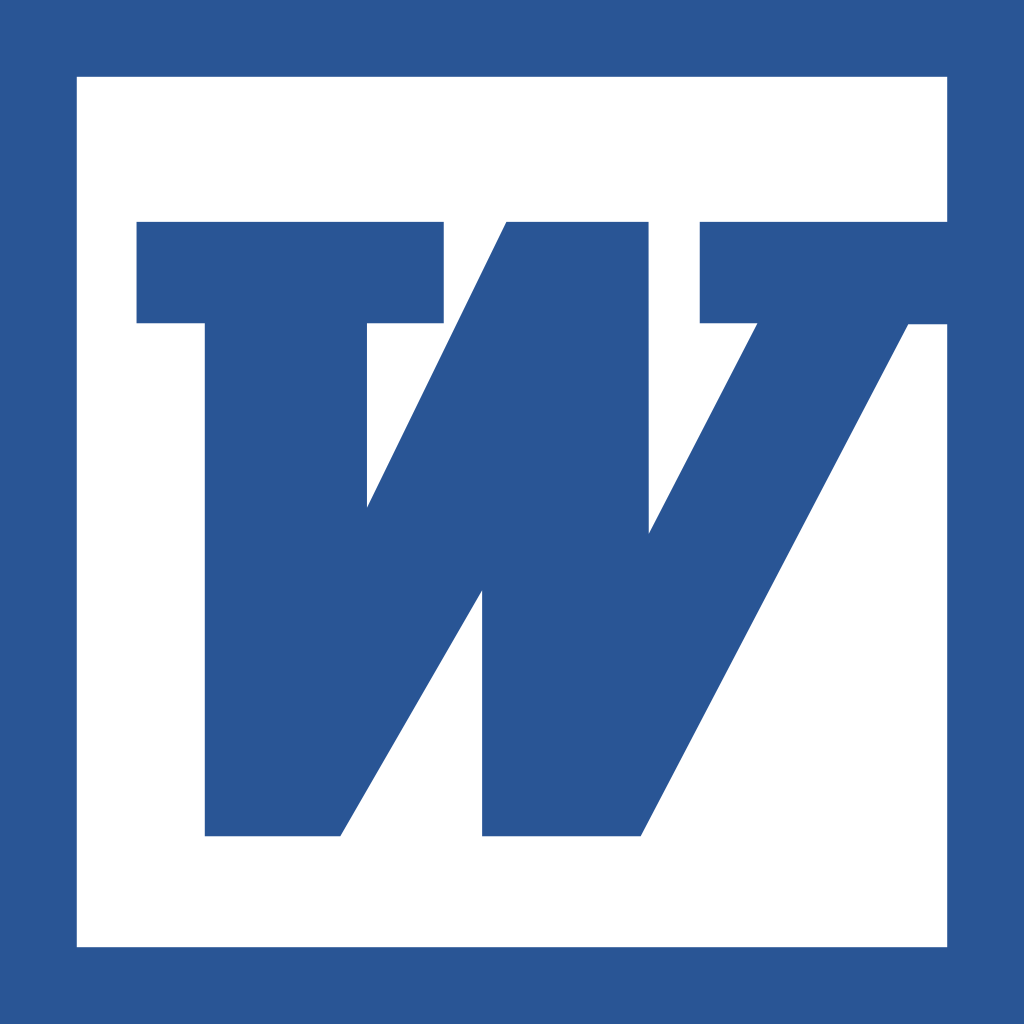 Document Production
Apps like MS Word and Google Docs that enable document production like book reports and essays.
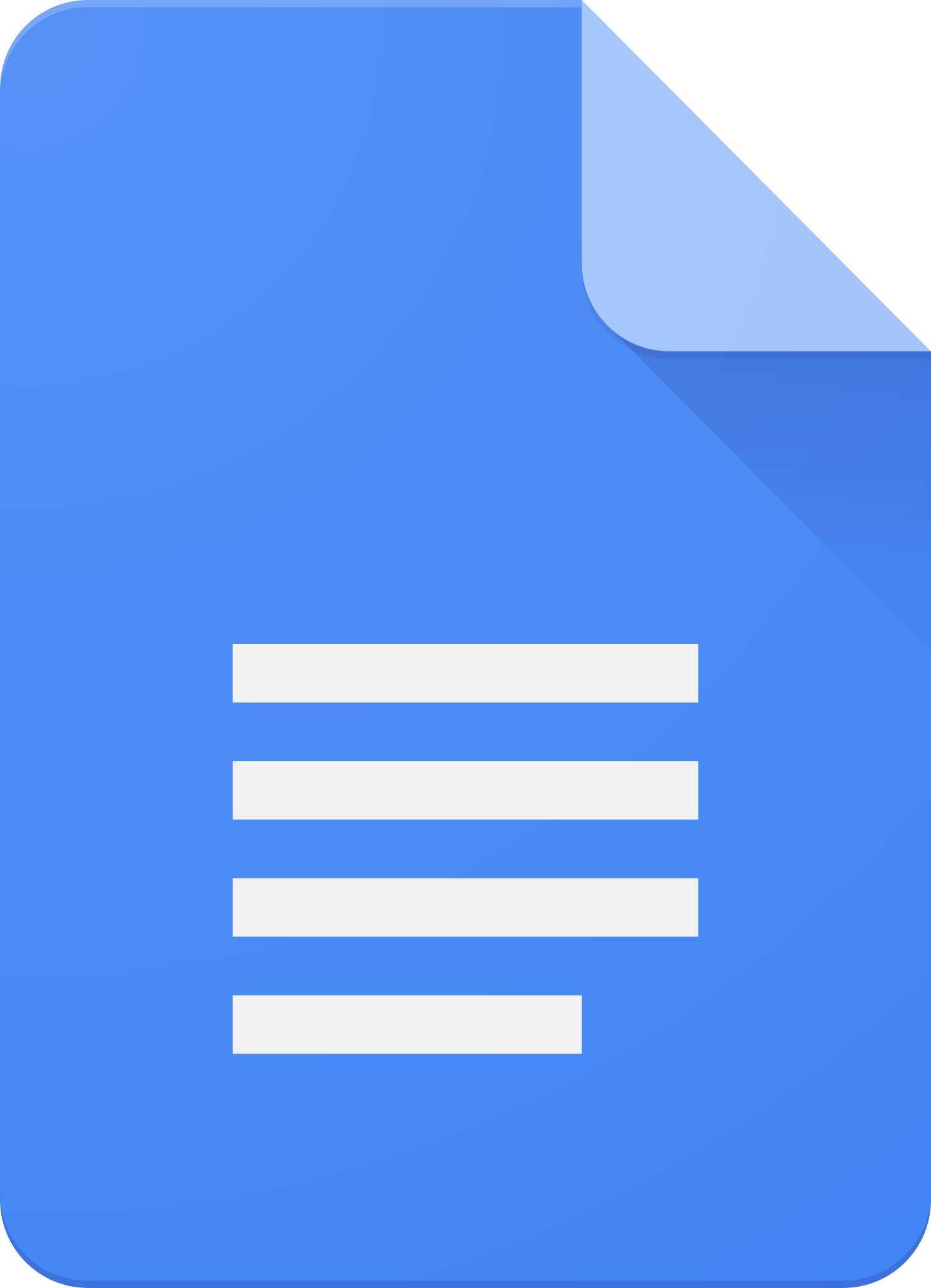 8.1.8
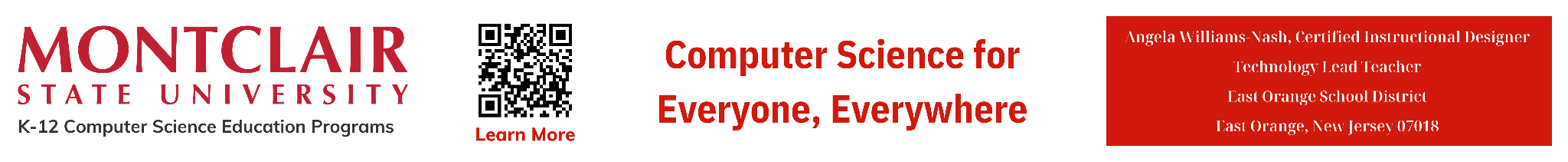 Page ‹#›
C
S
Applications Software often used in school.
‹#›
Spreadsheet Programs
Apps like MS Excel and Google Sheets are used to organize, analyze,  and store data (numeric and text) in a tables. The tables can be changed into charts and graphs.
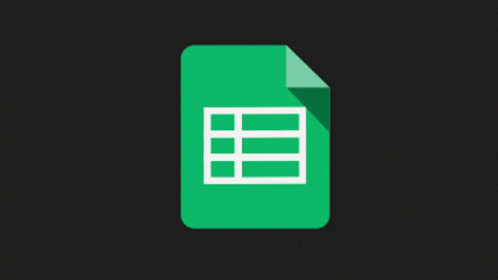 8.1.8
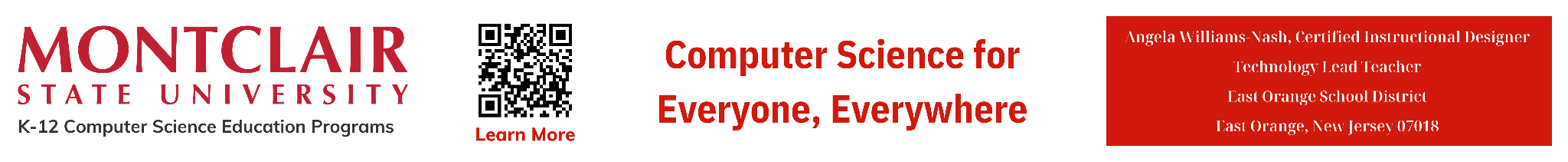 Page ‹#›
C
S
Applications Software often used in school.
‹#›
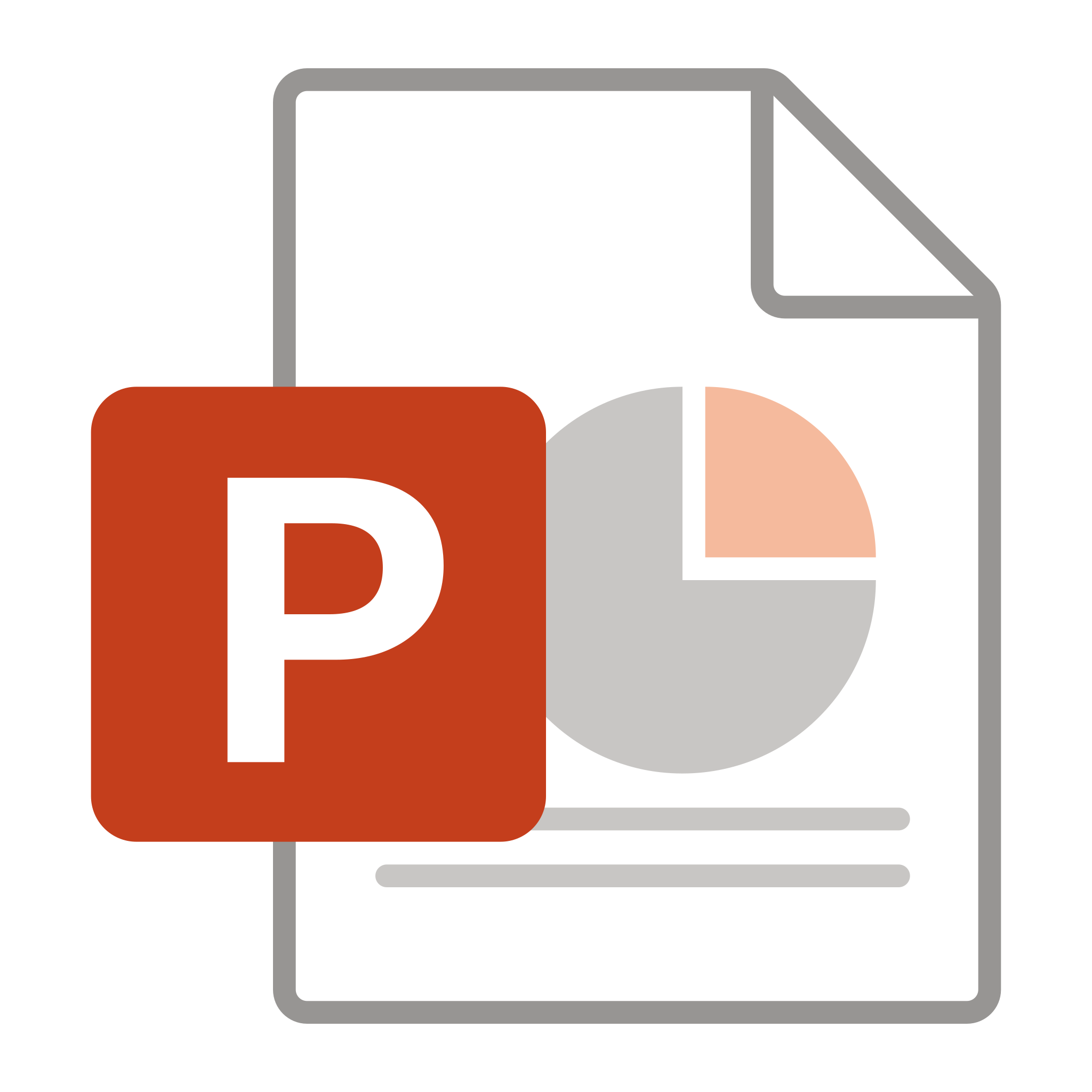 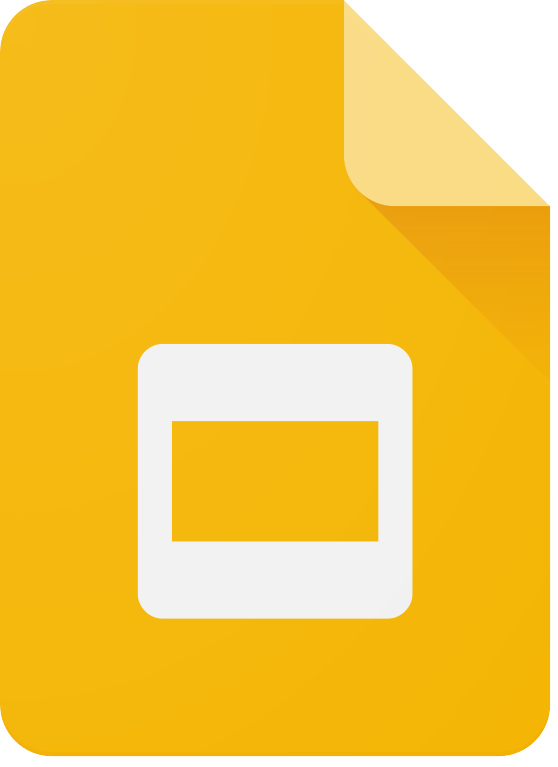 Presentation
Apps like MS Powerpoint and Google Slides allow the visual presentation of information in the form of slides that can contain text, charts, tables, audio, video, and animation.
8.1.8
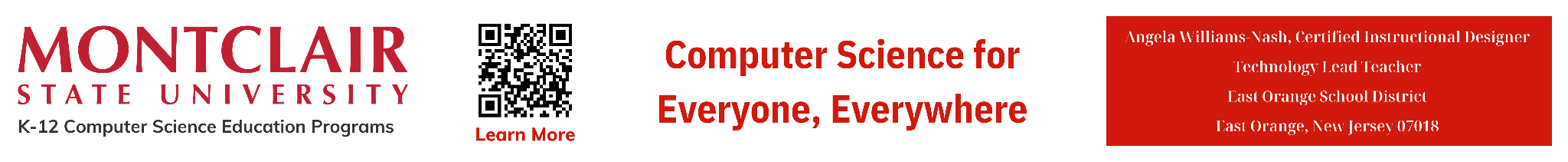 Page ‹#›
C
S
Applications Software often used in school.
‹#›
Education Software
flocabulary.com
Educational software apps are designed for learning and  practice!
ixl.com
8.1.8
typing.com
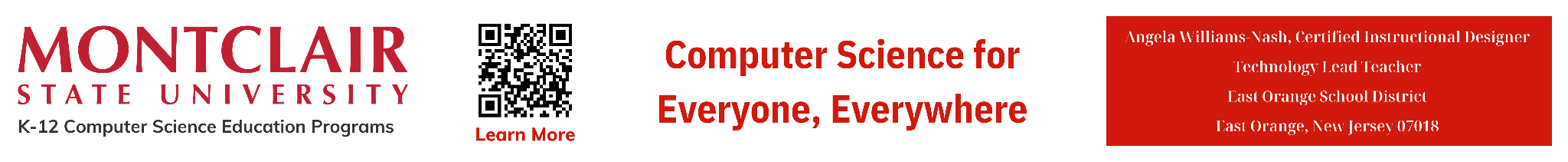 Page ‹#›
C
S
Forming A Computer System
8.1.8
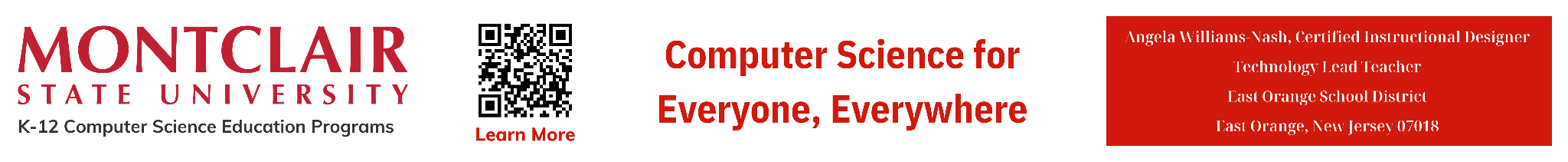 Page ‹#›
C
S
The Fetch-Execute Cycle
The fetch-execution cycle is also known 
as the instruction cycle. It is the basic operational method of a device that includes:
Information (data) is received by the computer.
A determination is made on what to do with the data.
The Central Process Unit (CPU) continuously cycles through the the fetch-execute cycle.
8.1.8
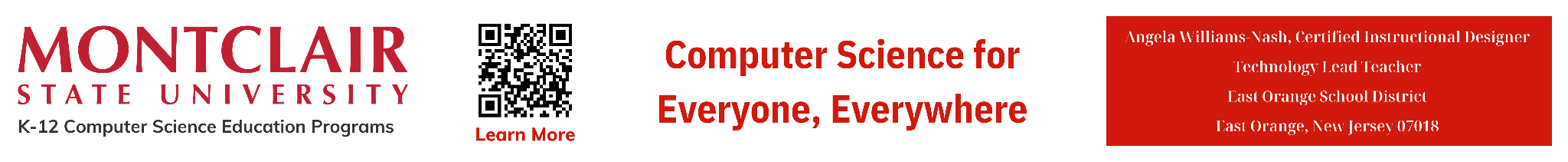 Page ‹#›
C
S
The Fetch-Execute Cycle
The Central Process Unit (CPU) cycles through the following steps:
Fetch. The CPU collects an instruction and prepares it for decoding.
Decode. The decoder in the control unit works out (decodes) what to do with the instruction.
Execute. The Arithmetic Logic Unit (ALU) then executes decoded instructions. 
Store. Send and write the results back into main memory.
8.1.8
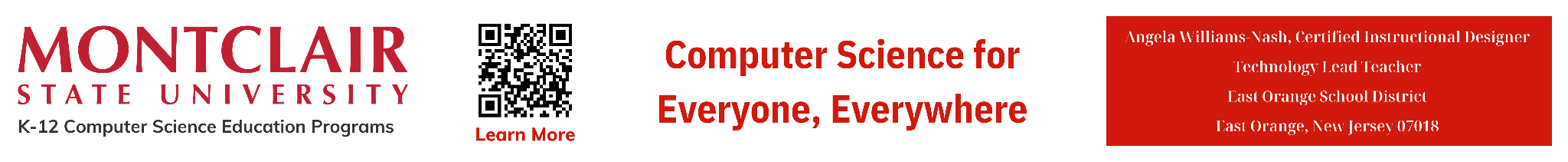 Page ‹#›
C
S
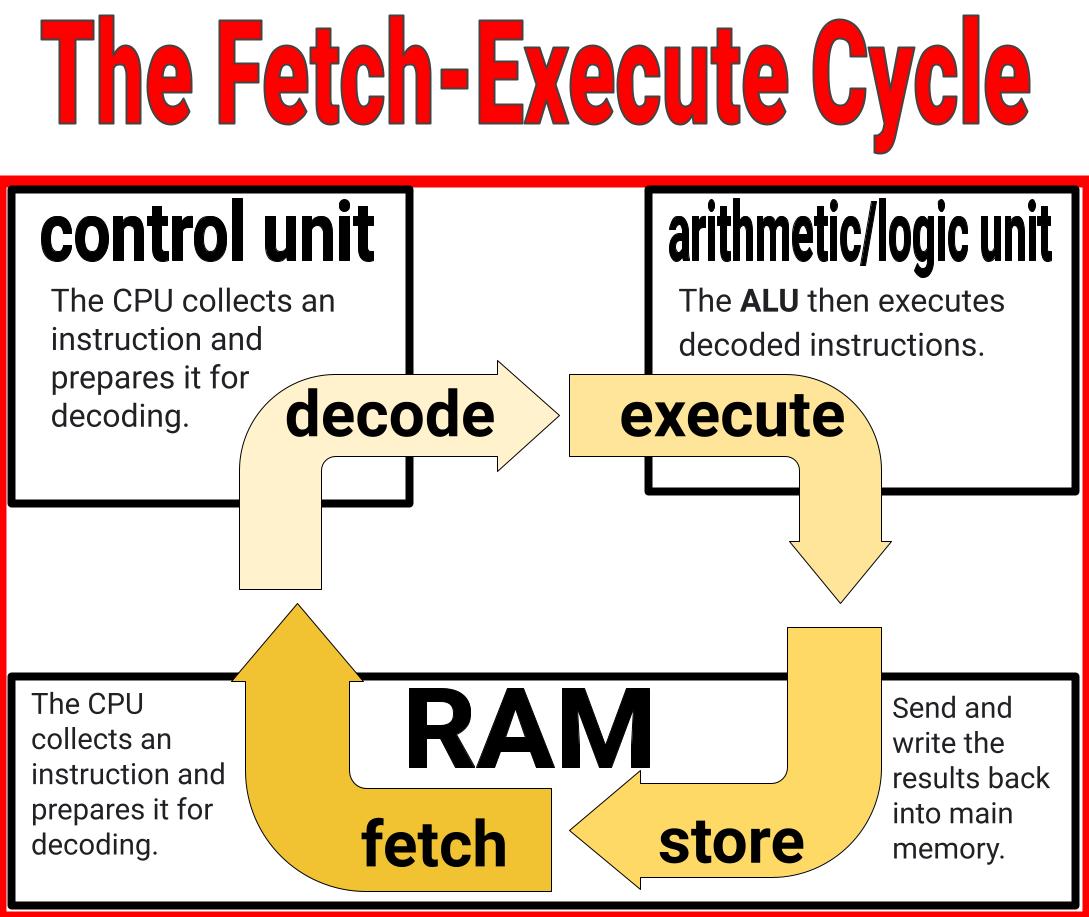 8.1.8
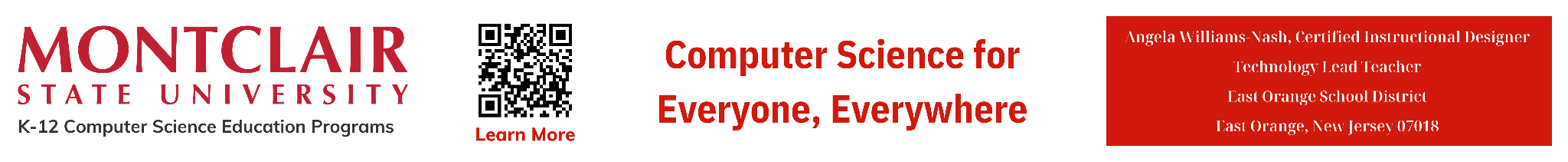 Page ‹#›
C
S
Troubleshooting
8.1.8
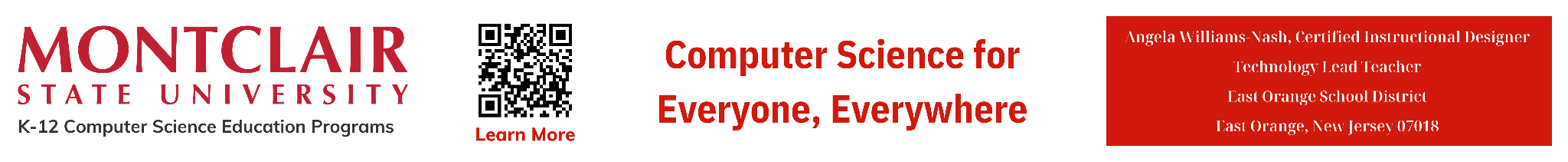 Page ‹#›
C
S
Troubleshooting
Sometimes things go wrong with a computing device. The key is not to worry! Find  a trusted adult to help you! Here are some things you and a trusted adult can do.
8.1.8
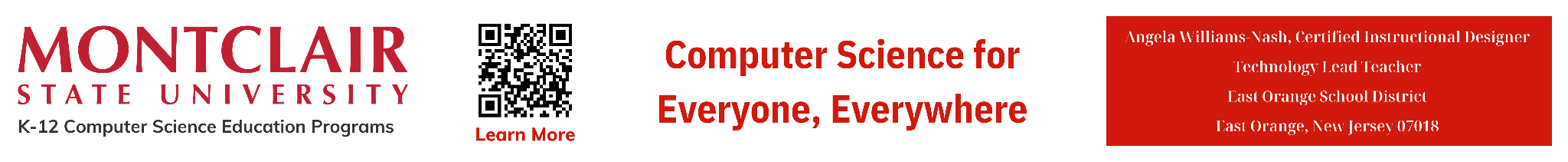 Page ‹#›
C
S
Troubleshooting
Troubleshooting is the process of diagnosing the sources of a problem (hardware or software) then working toward solving or fixing the problem. Start with the most general possible problem and then narrow it down to a specific issue.
8.1.8
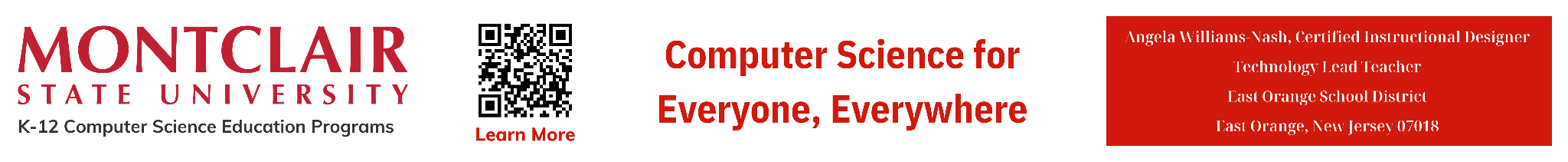 Page ‹#›
C
S
Troubleshooting Strategies For Grades 3-5
DON’T
PANIC!!
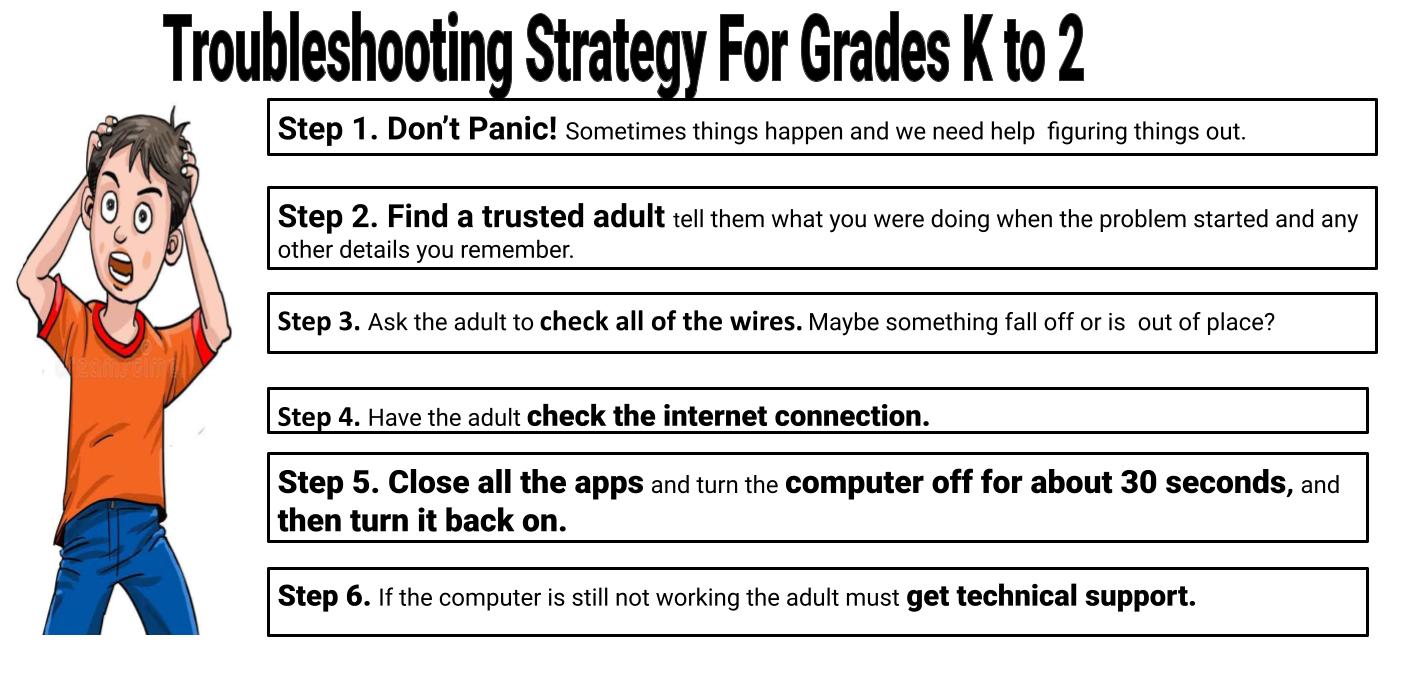 8.1.8
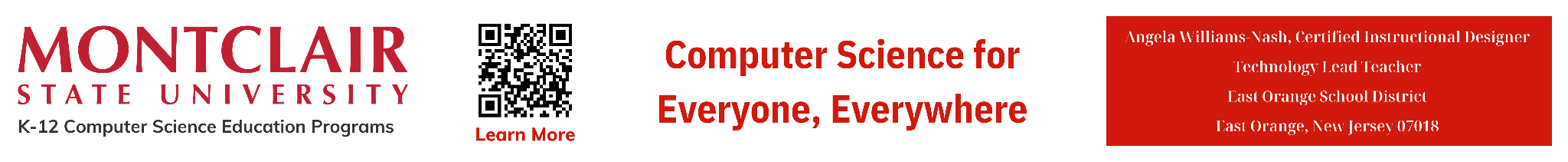 Page ‹#›
C
S
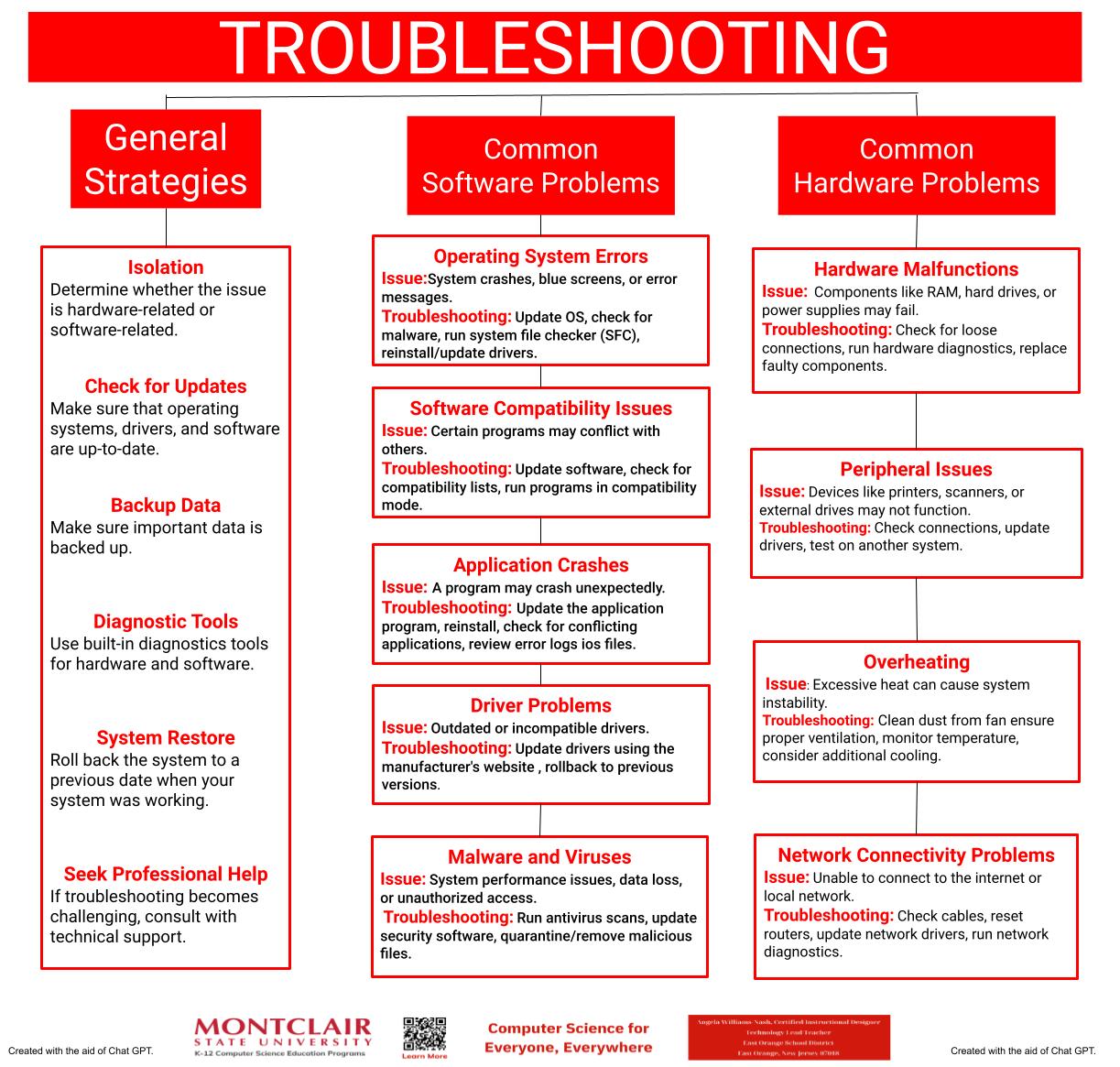 Troubleshooting Strategies For Grades 3-5
Isolation
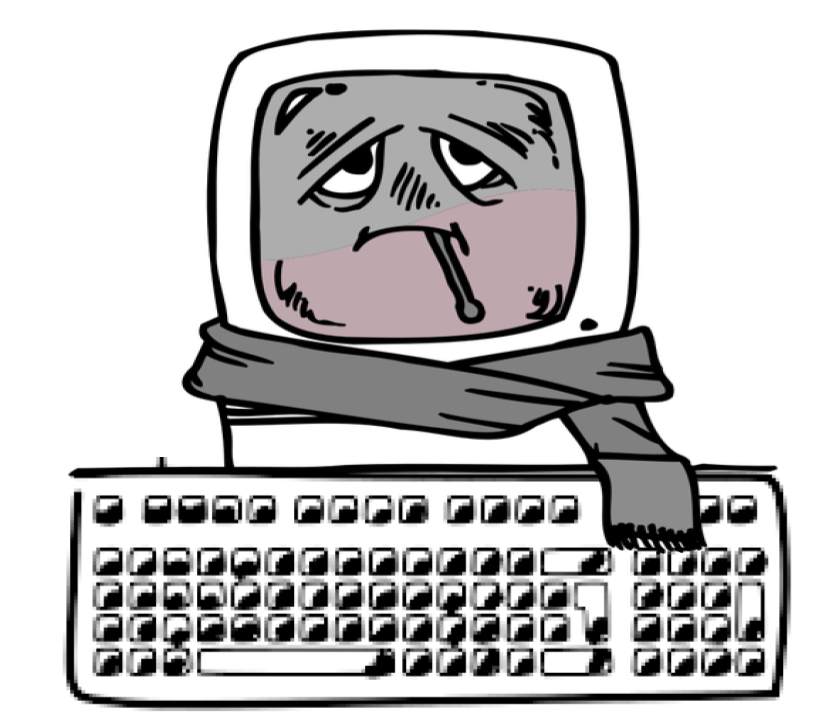 Check for Updates
Backup Data
Built-in Diagnostic Tools
8.1.8
System Restore
Seek Professional Help
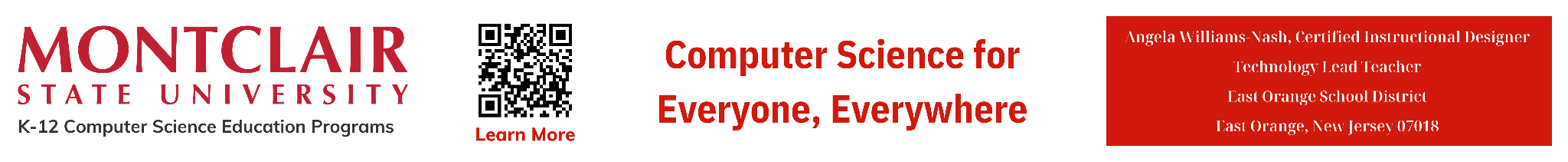 Page ‹#›
C
S
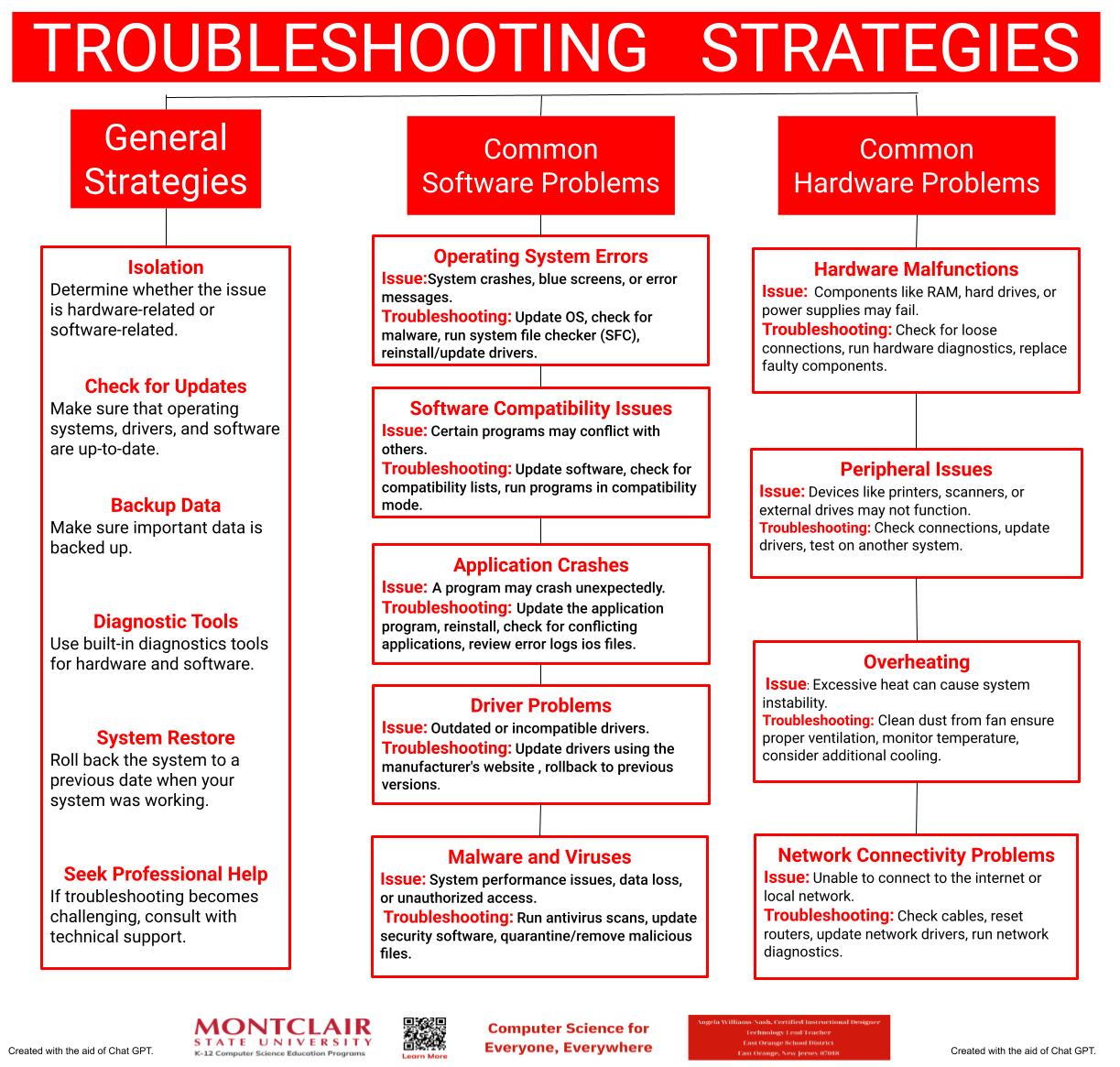 Troubleshooting Strategies For Grades 3-5
Operating System Errors
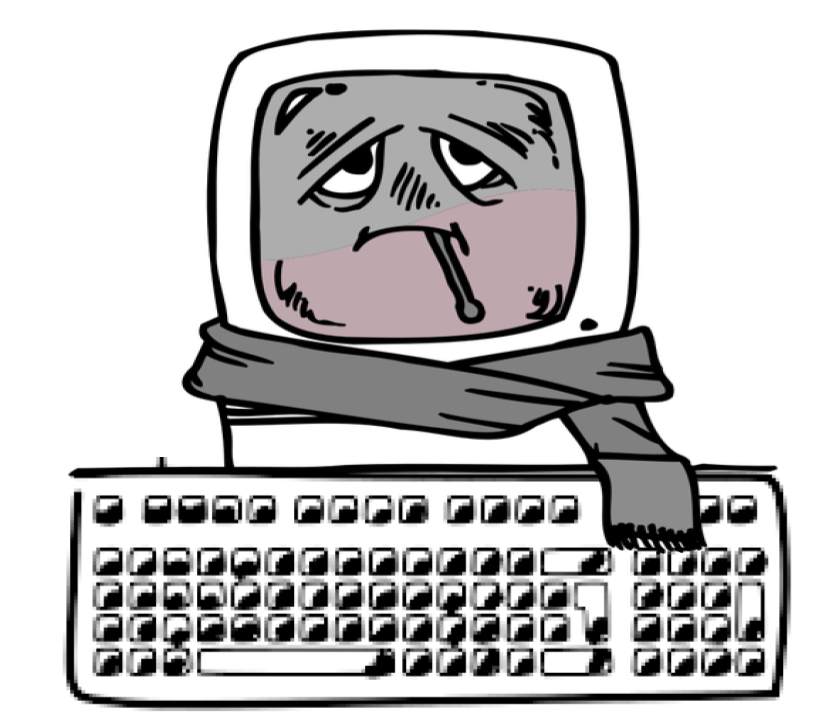 Software Compatibility Issues
Application Crashes
Driver Problems
8.1.8
Malware & Viruses
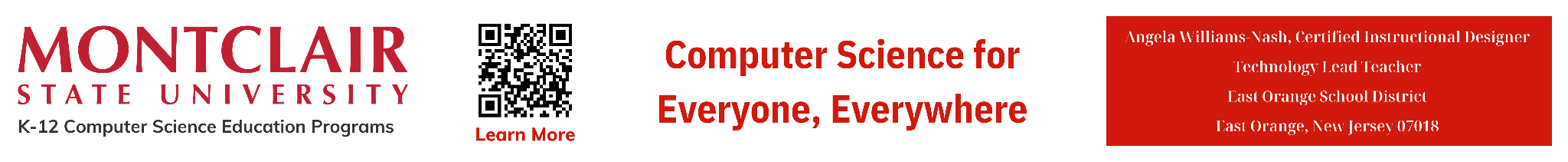 Page ‹#›
C
S
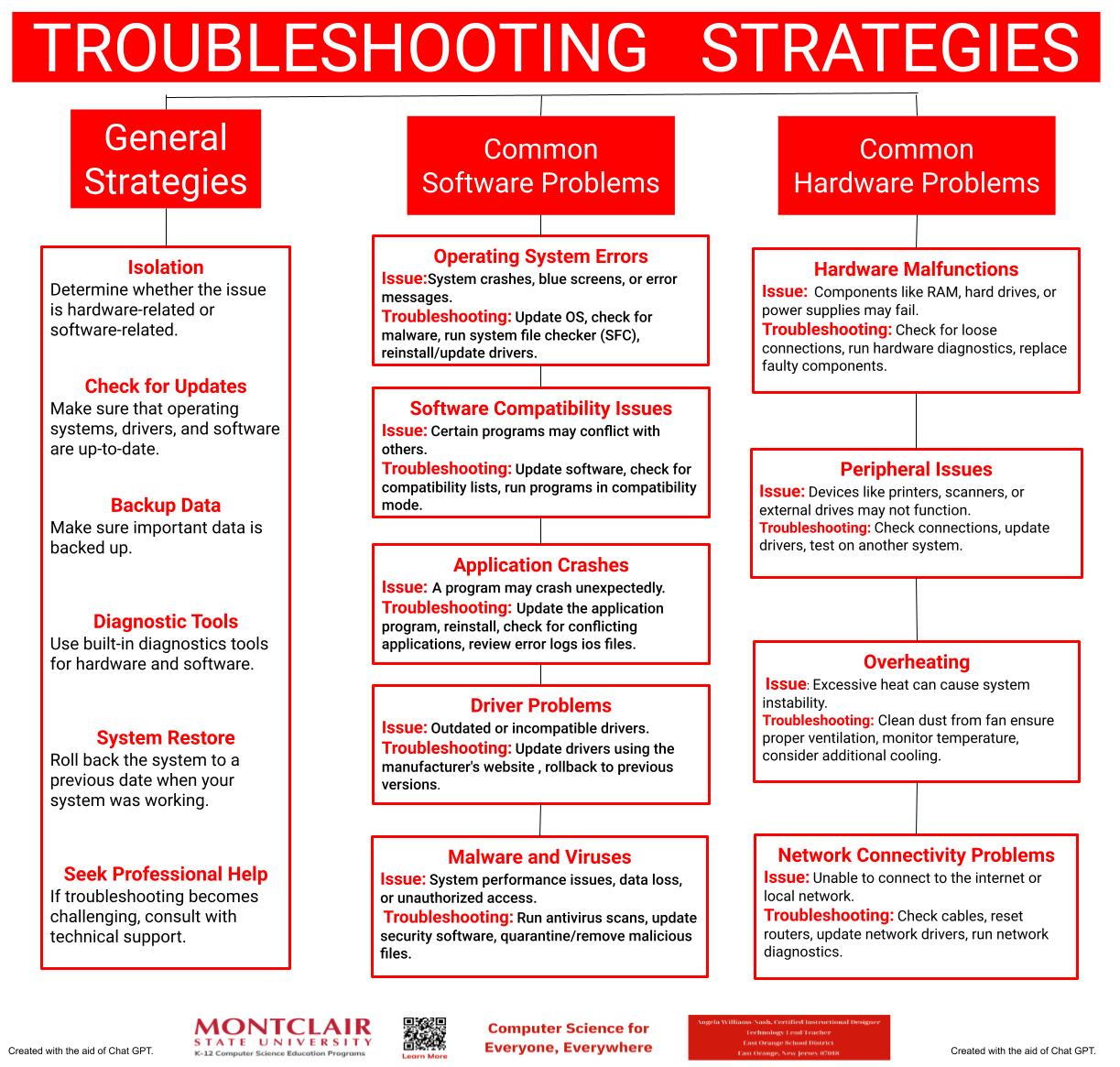 Troubleshooting Strategies For Grades 3-5
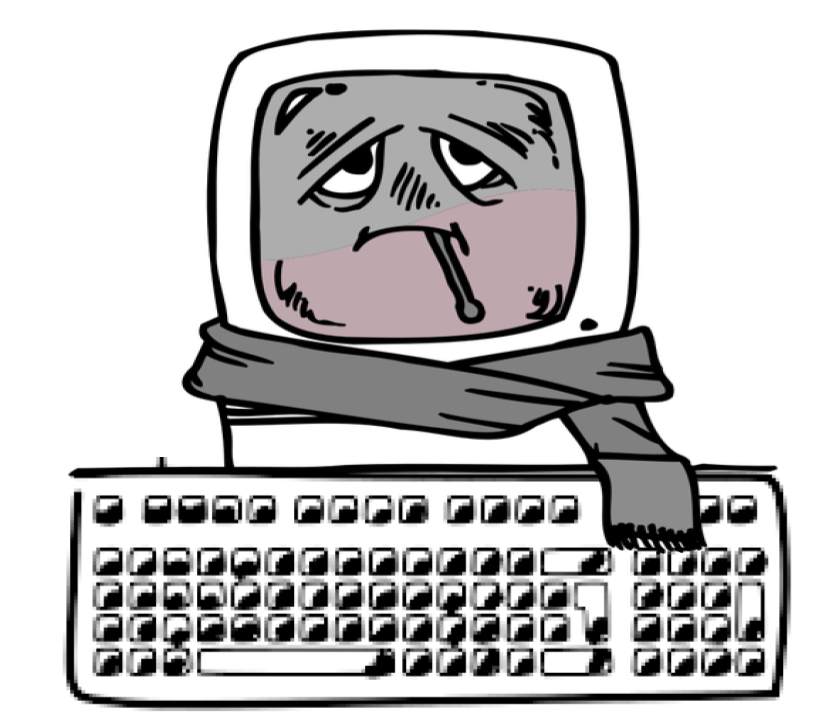 Hardware Malfunctions
Peripheral Issues
Overheating
8.1.8
Network Connectivity Problems
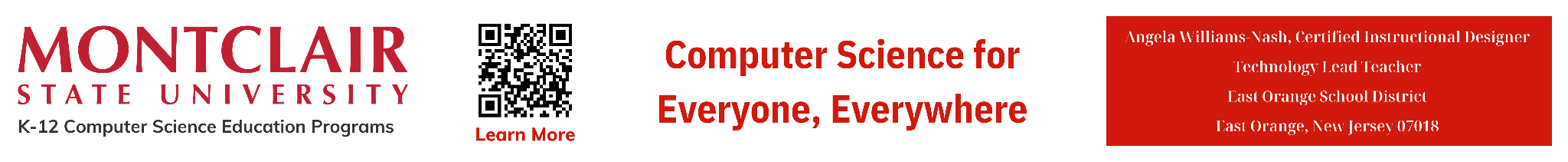 Page ‹#›
C
S
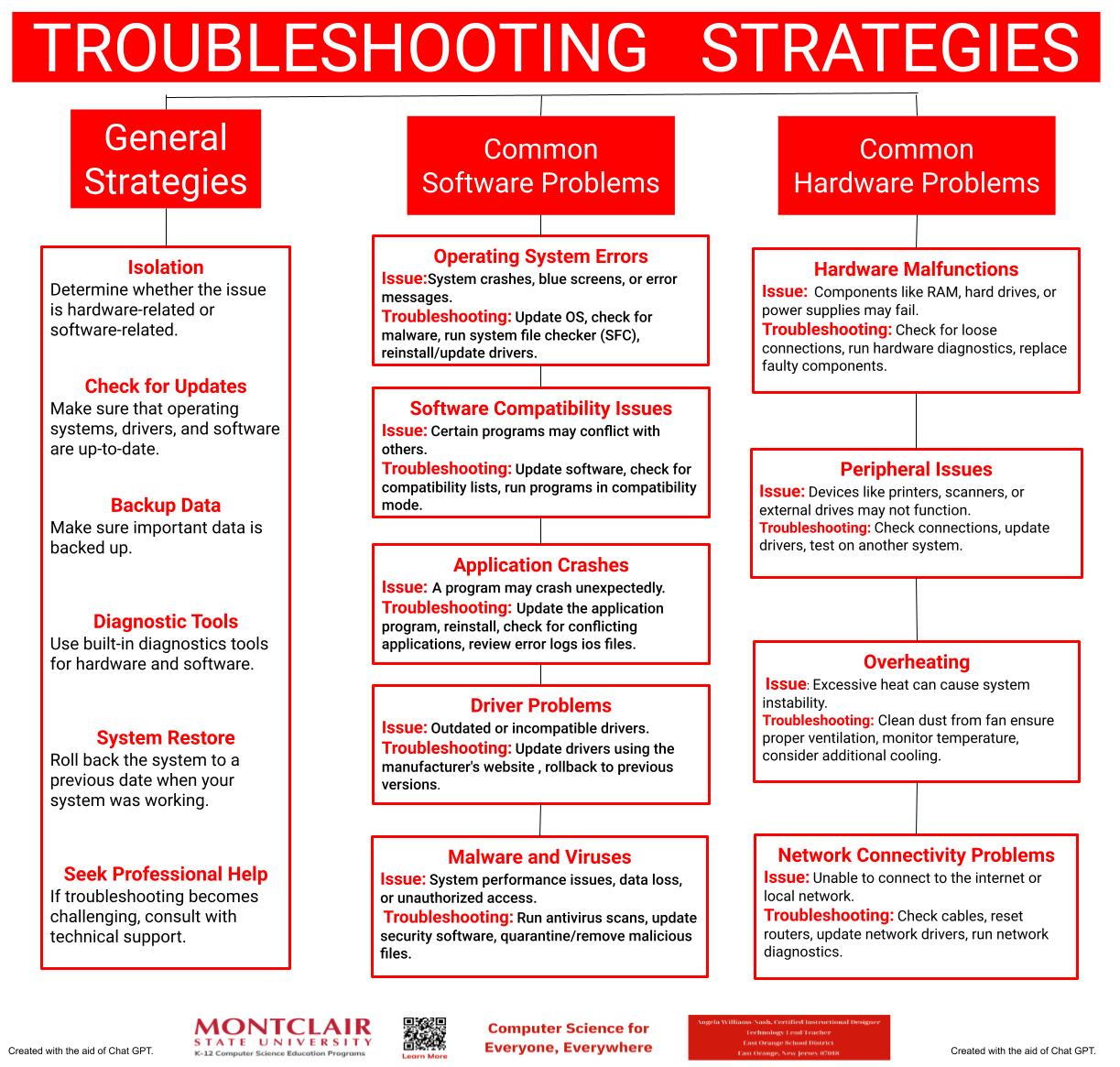 For Middle Schoolers
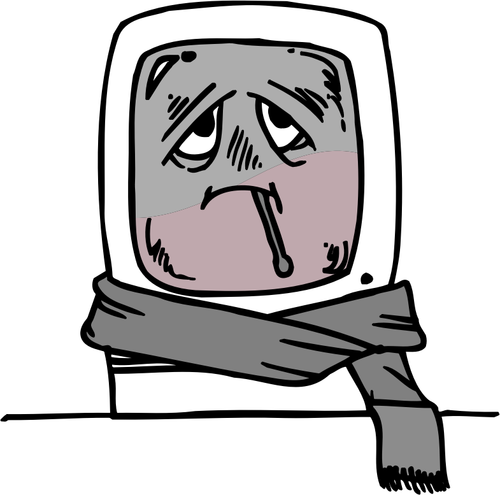 8.1.8
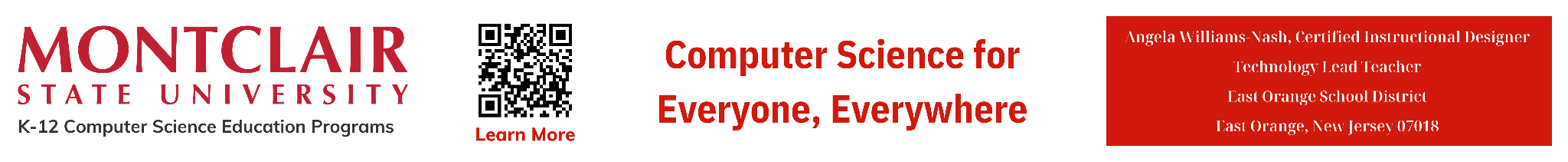 Page ‹#›
Resources
C
S
The Journey Inside Microprocessors
Fetch-Execute Cycle
Computer Hardware
Types of Software Programs
Different Types of Applications Software
I/O Devices
OpenAI. (2023-2024). ChatGPT (3.5) 
TechTerms.com
HP What Are Computer Drivers
8.1.8
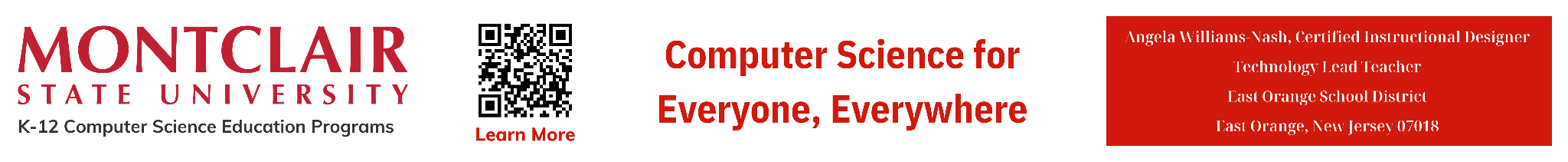 Page ‹#›